Deep Learning in CLOUD: Event Reconstruction in an Opaque Scintillator
Garrett Wendel
gmw5164@psu.edu, Penn State University
June 27th, 2024
NPML 2024
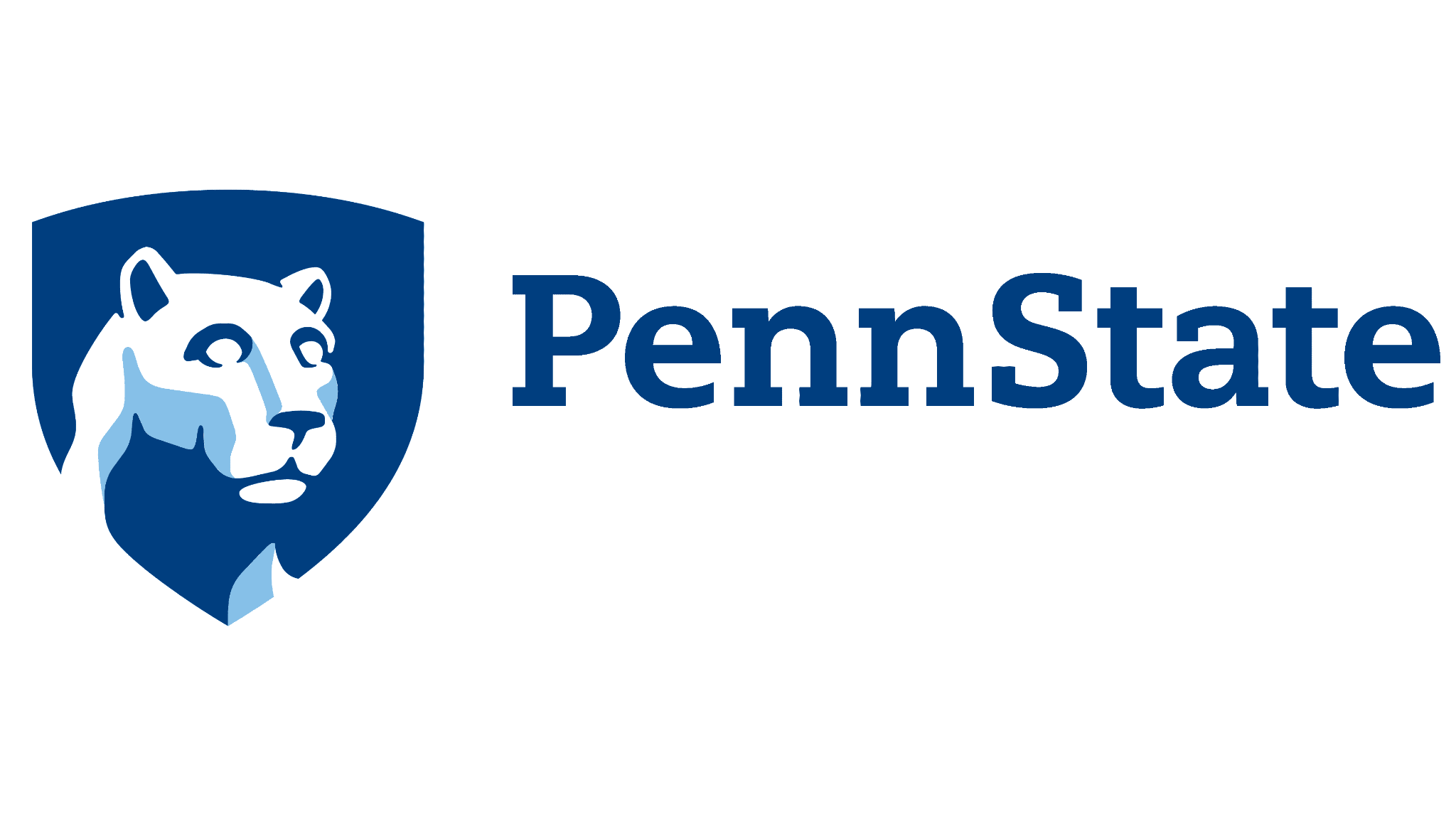 Outline
1. ML & Event Reconstruction

2. LiquidO & CLOUD

3. ML Technique

4. Applications
2
ML Challenges in Neutrino Physics
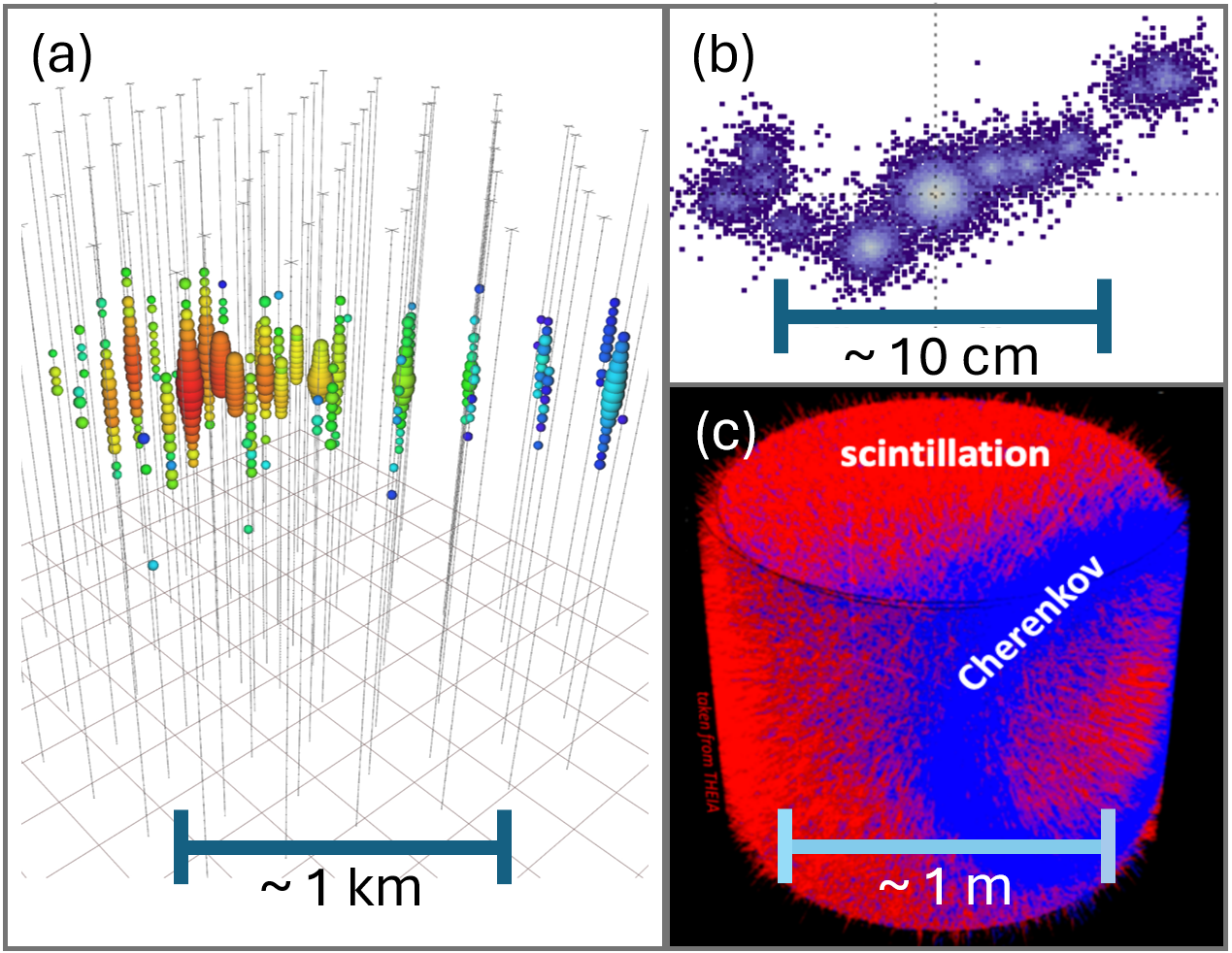 Geometry:
T  	Source position
	Analytic LLH
	Network LLH
	Sensors
Confidence:
T
T
~20 cm
3
Particle event displays for 
(a)IceCube (b) LiquidO (c) Eos/Theia
log-likelihood (LLH) contours for a single particle event with no binning
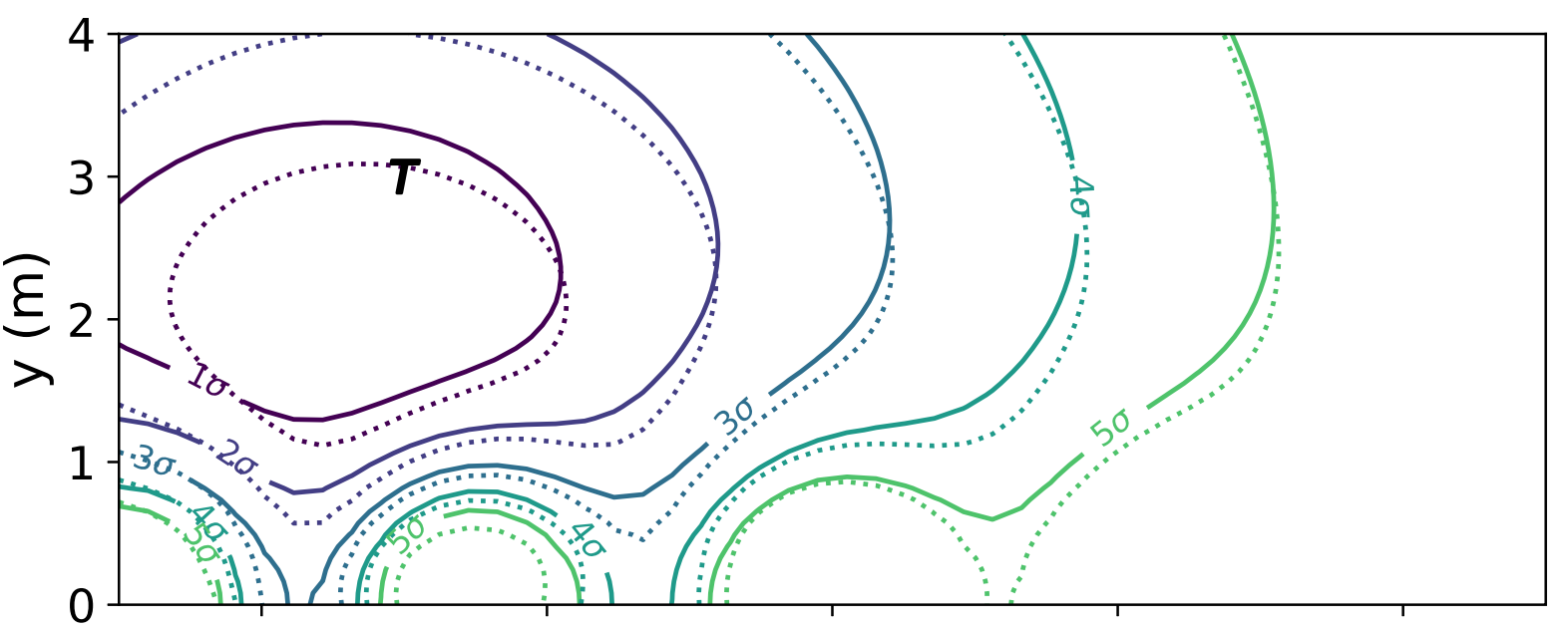 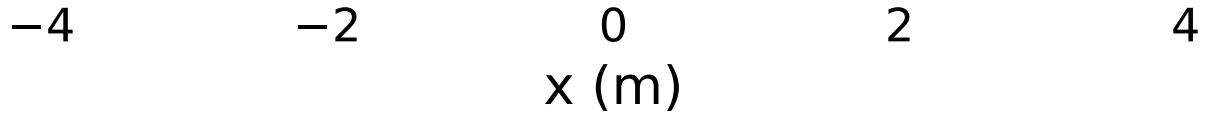 Event Reconstruction
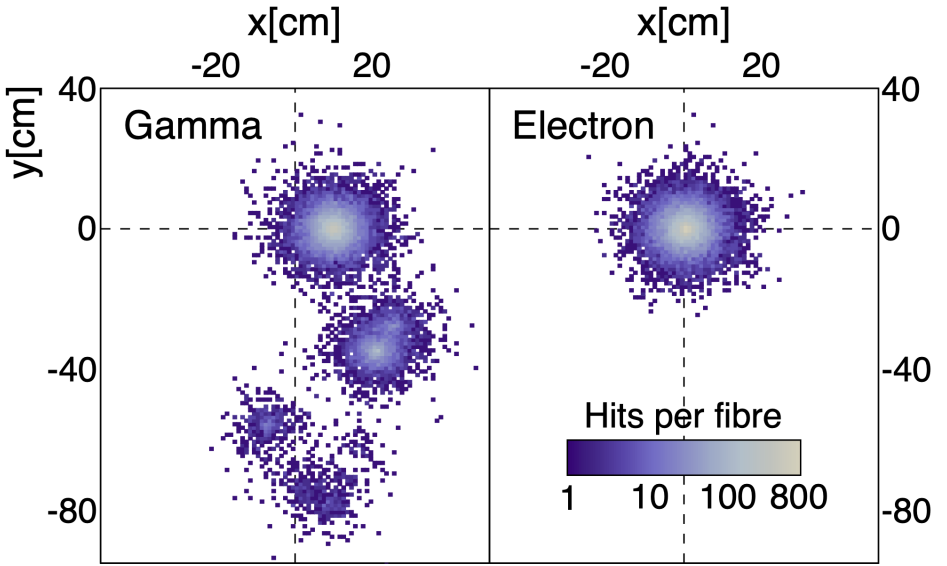 4
Event Reconstruction
Markov Chain Monte Carlo Simulation
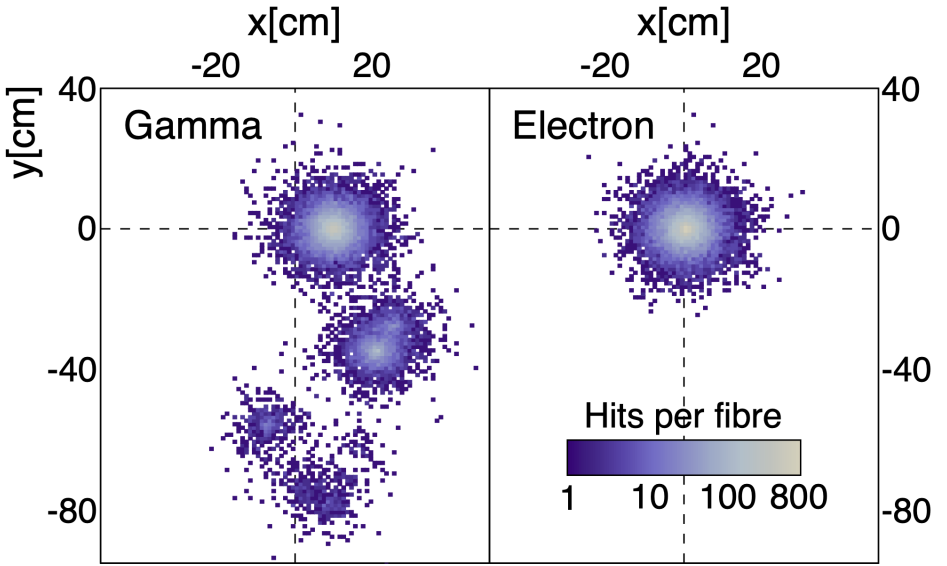 5
Event Reconstruction
Markov Chain Monte Carlo Simulation
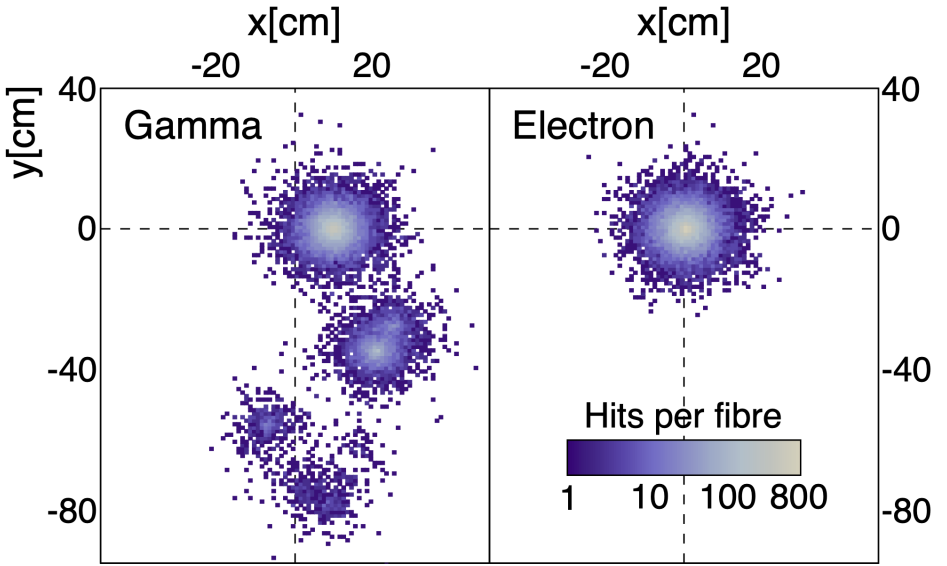 ML Techniques?
6
Outline
1. ML & Event Reconstruction

2. LiquidO & CLOUD

3. ML Technique

4. Applications
7
Observations in LiquidO
Particle tracking with an opaque scintillator and wavelength shifting fibers
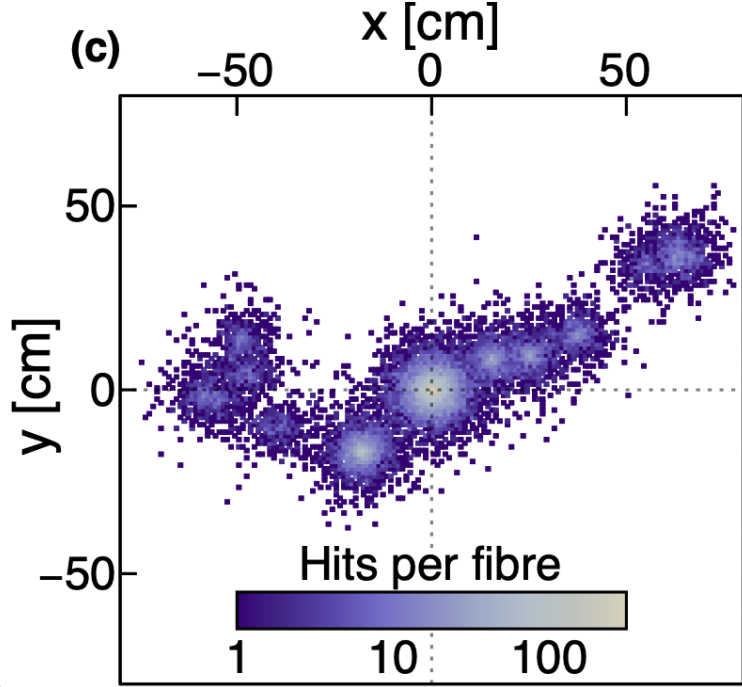 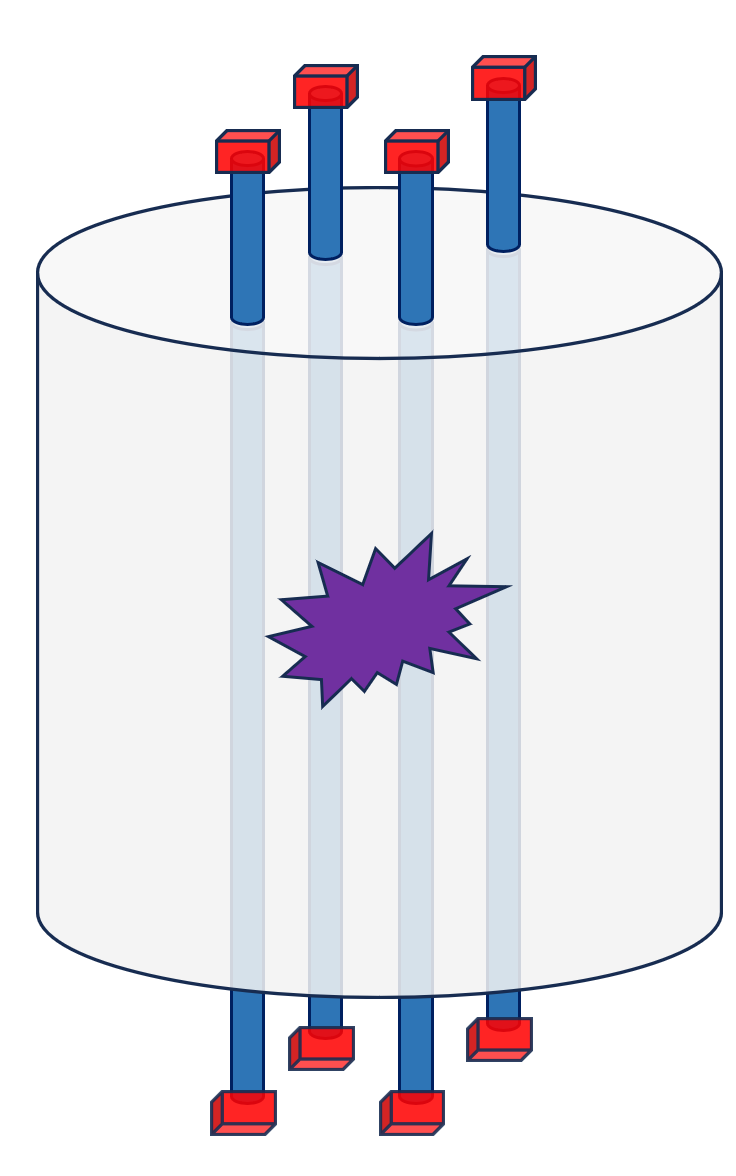 SiPM
Wavelength Shifting Fiber
Scattering Scintillator
Scintillation Light
~10 cm
LiquidO event display for MeV scale particle interactions
8
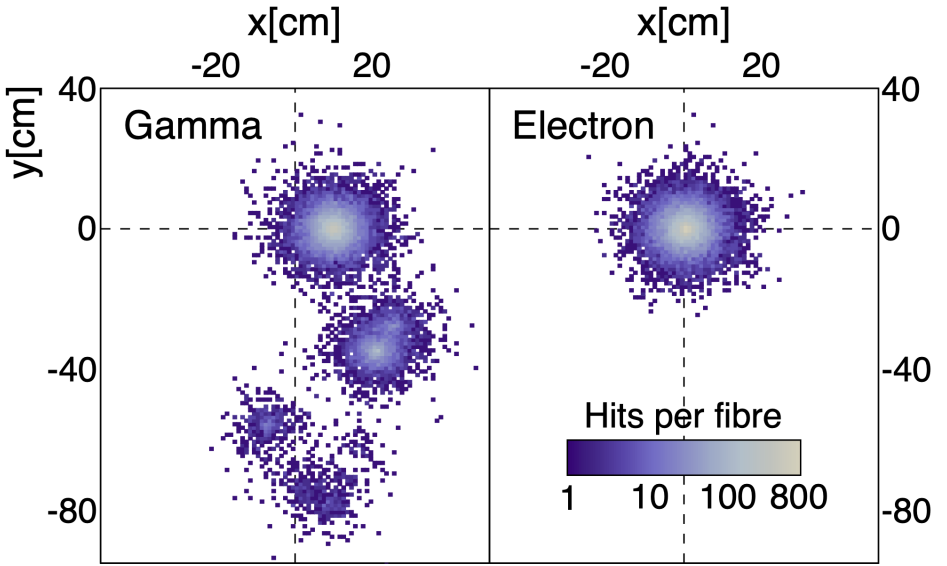 Photons absorbed in Fiber
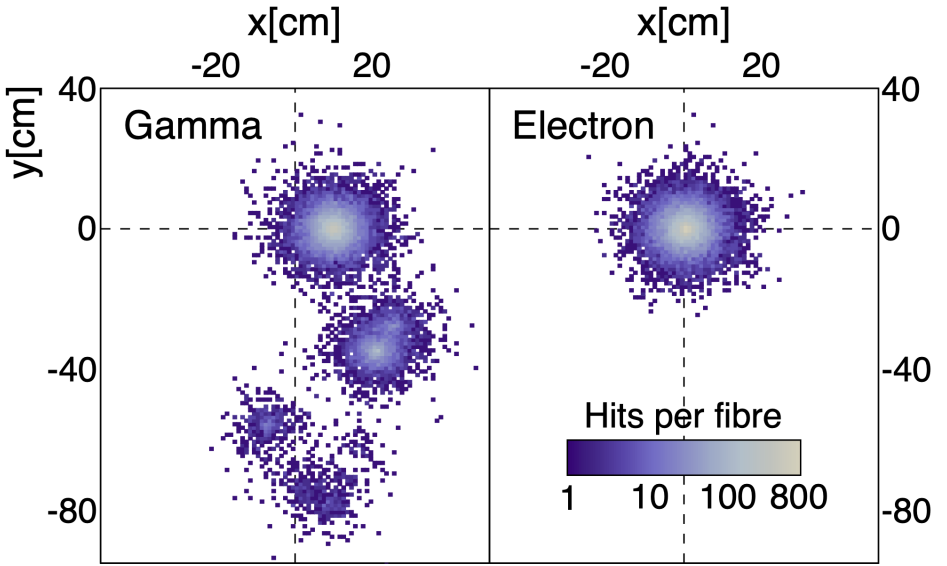 Photon Dynamics
1) Photon produced by incident particle scatters until absorption.
9
Photon Dynamics
1) Photon produced by incident particle scatters until absorption.

2) Photons absorbed by wavelength shifting re-emitted isotropically in fiber
Capture
10
Photon Dynamics
1) Photon produced by incident particle scatters until absorption.

2) Photons absorbed by wavelength shifting re-emitted isotropically in fiber

3) Photons captured propagate to photosensor
11
Simulated Observation
12
Chooz LiquidO Ultranear Detector (CLOUD)
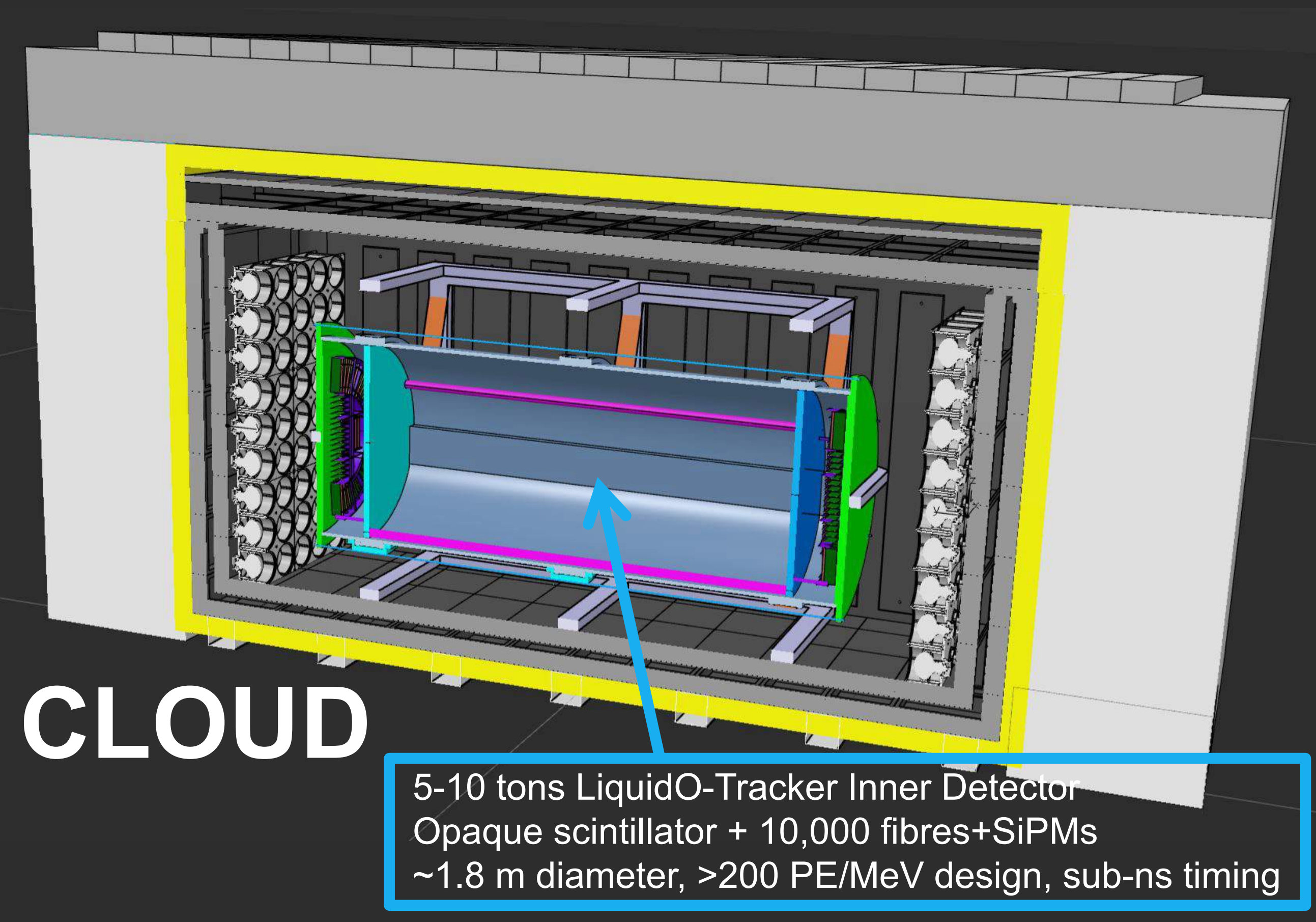 13
zenodo.org/records/11444562
(J. Hartnell)
Outline
1. ML & Event Reconstruction

2. LiquidO & CLOUD

3. ML Technique

4. Applications
14
ML Technique for Reconstruction
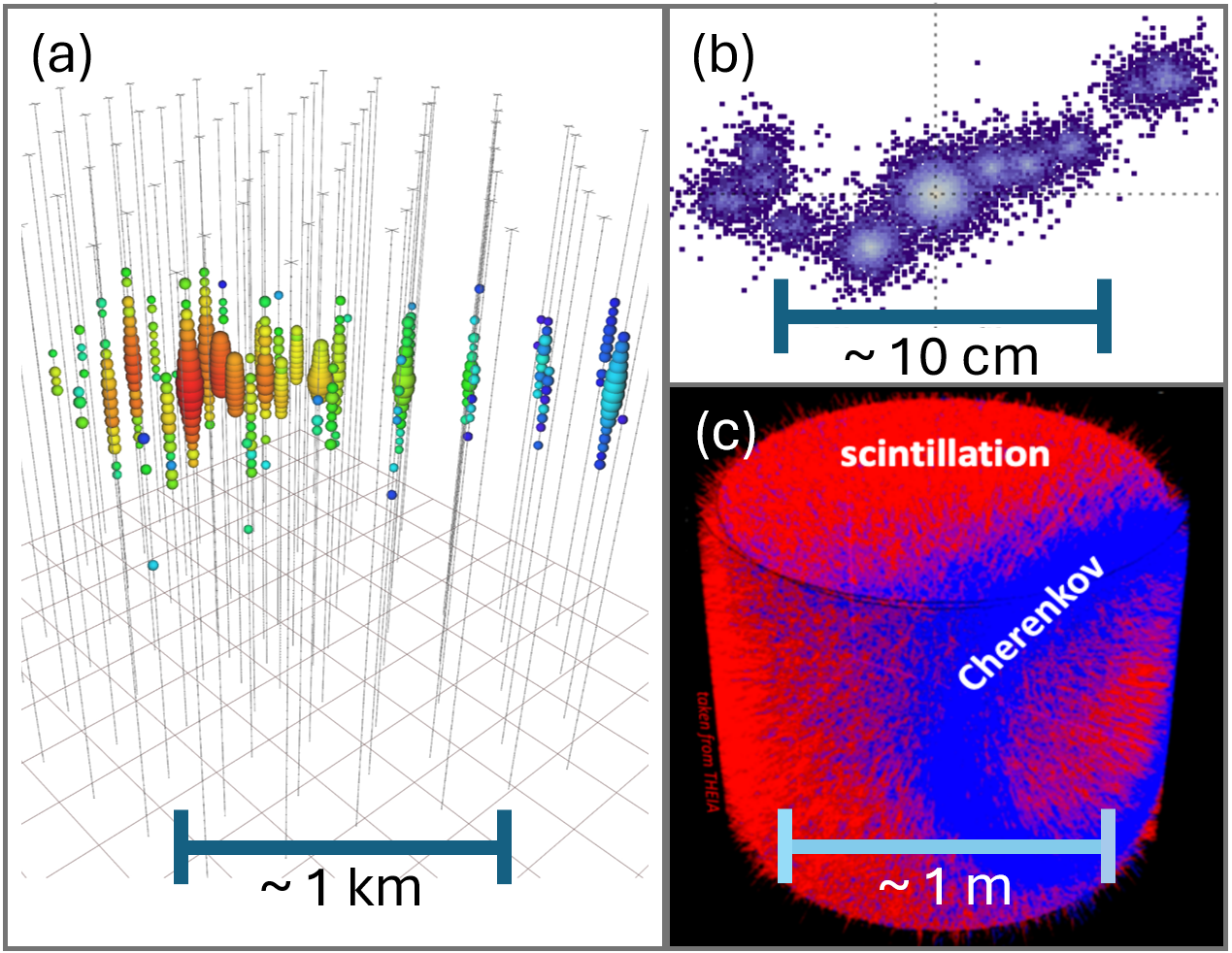 Geometry with Likelihoods
T  	Source position
	Analytic LLH
	Network LLH
	Sensors
Confidence with Neural Ratio Estimators:
T
T
~20 cm
15
Particle event displays for 
(a)IceCube (b) LiquidO (c) Eos/Theia
log-likelihood (LLH) contours for a single particle event with no binning
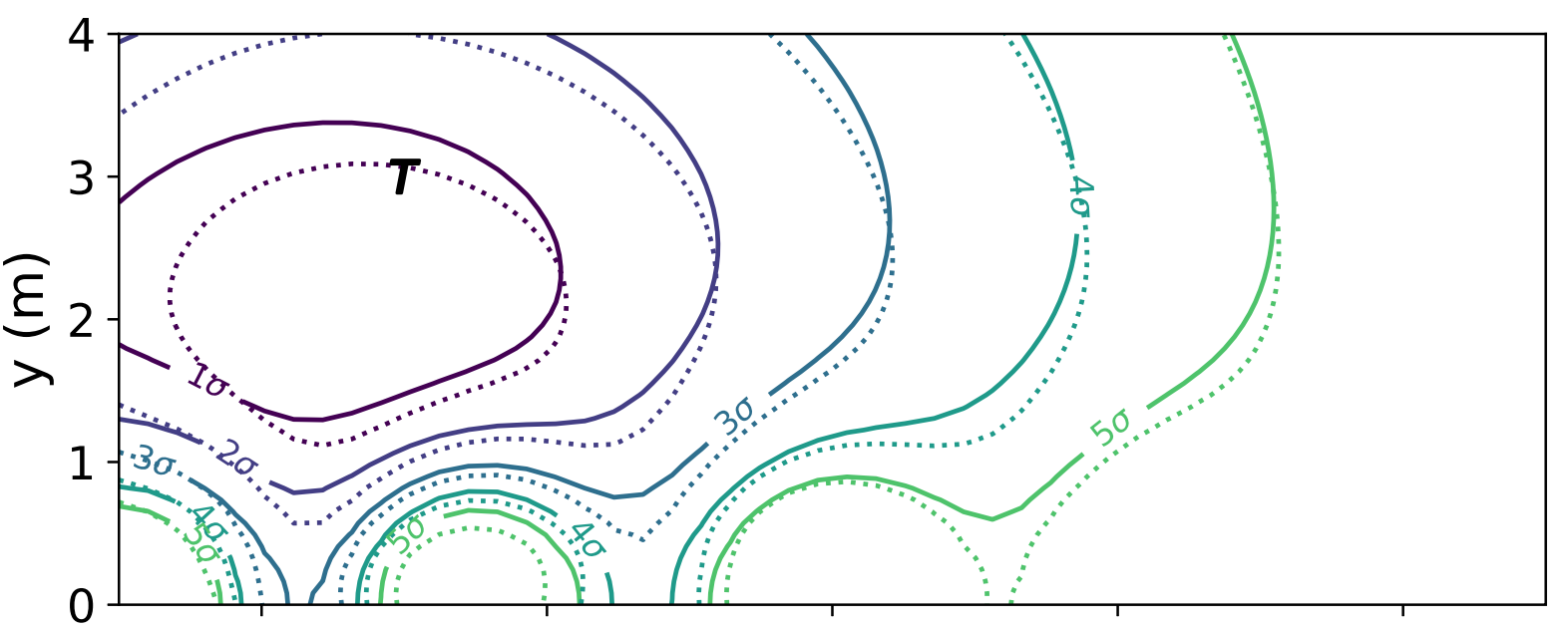 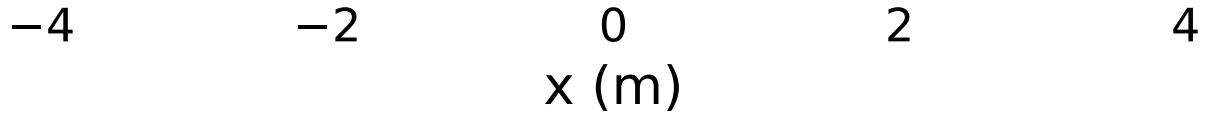 Teaching an Old Classifier New Tricks
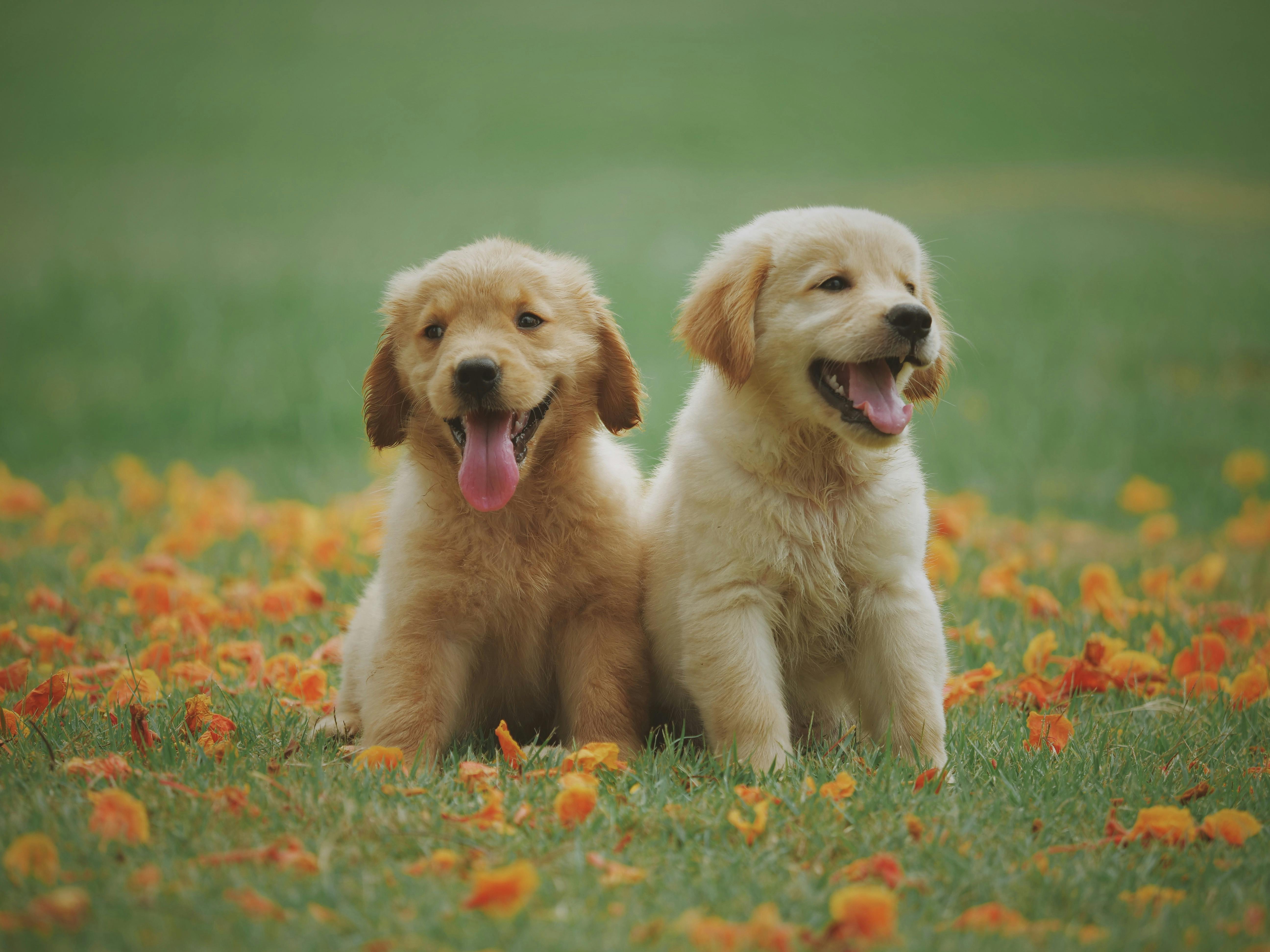 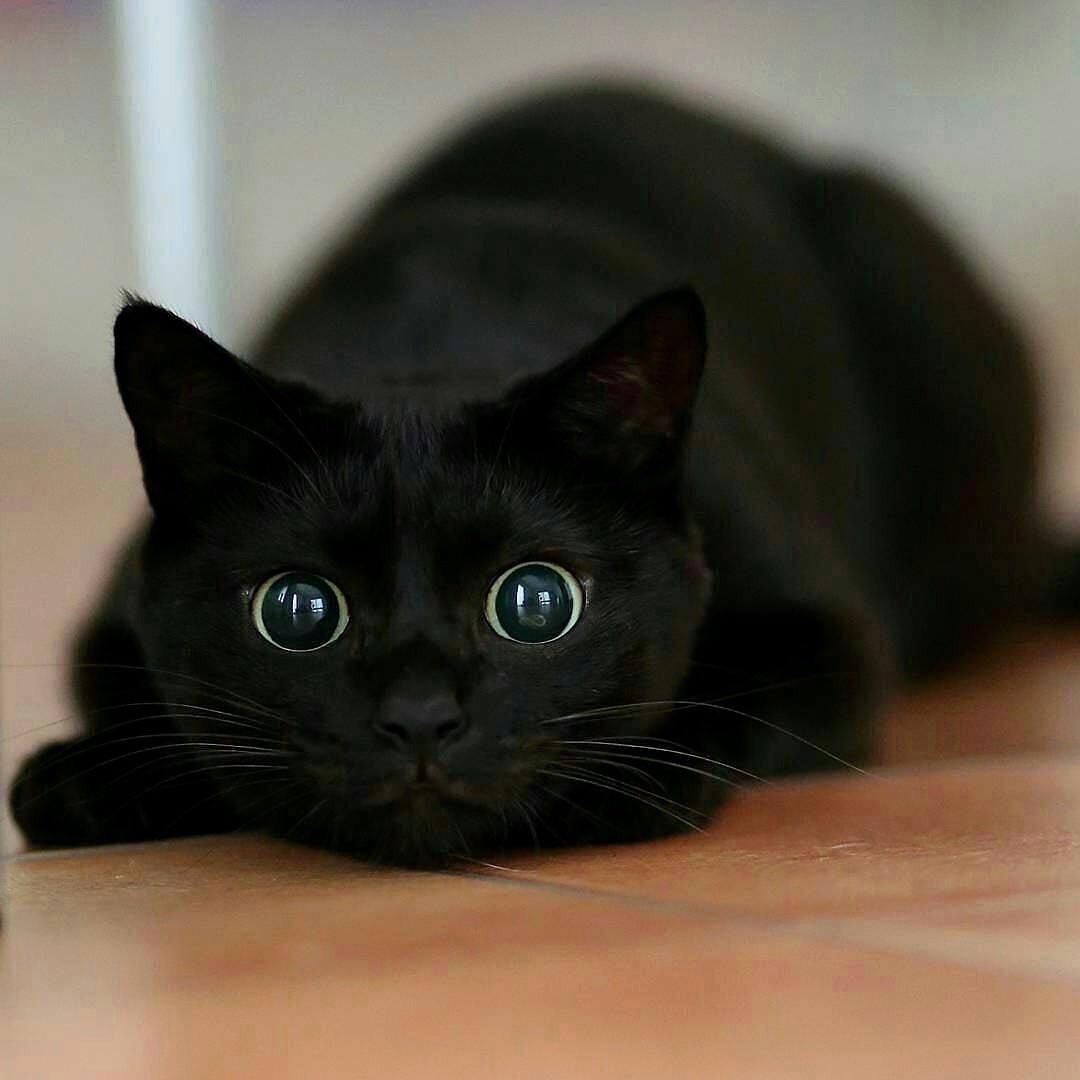 Neural Network
Dog or Cat?
16
Teaching an Old Classifier New Tricks
Uncorrelated
Correlated
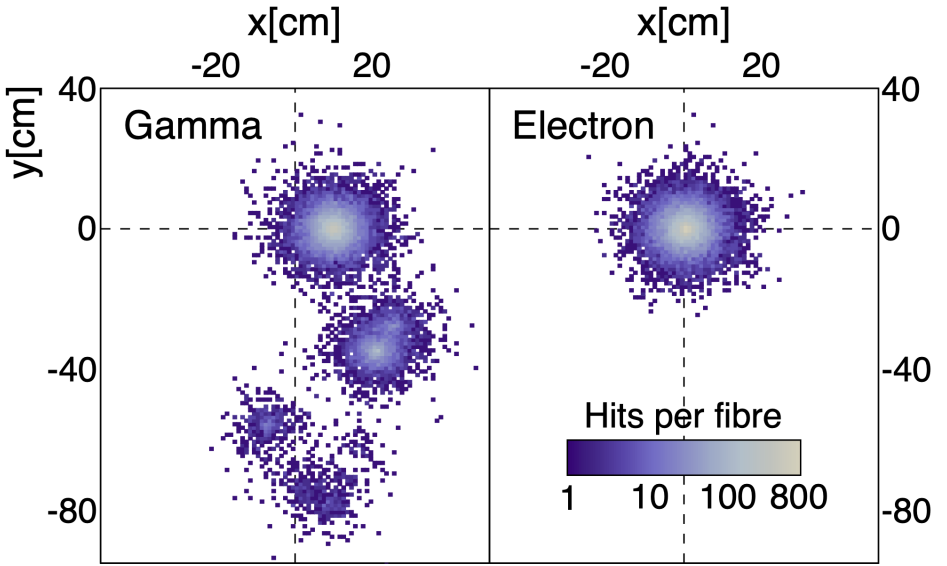 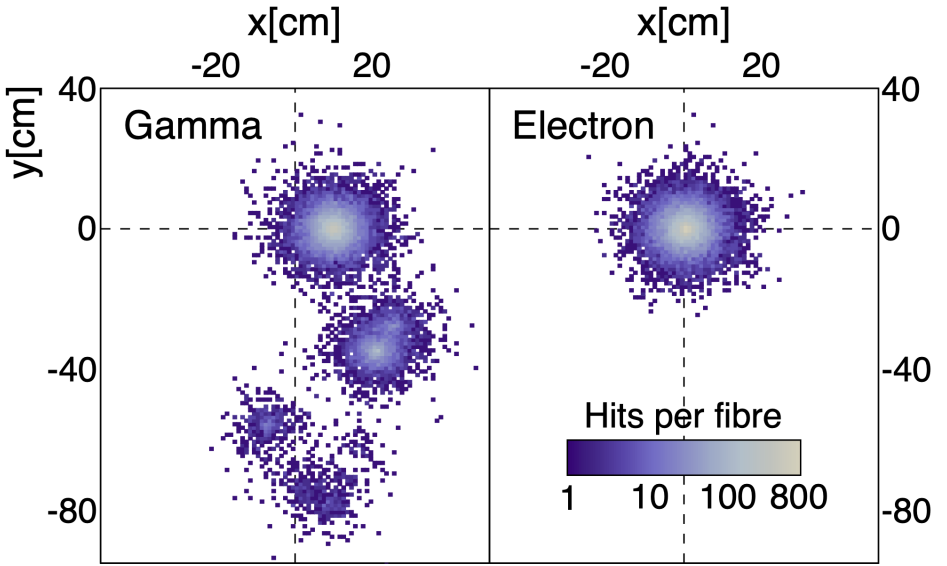 Neural Network
Correlated or Uncorrelated?
17
Procedure for Neural Ratio Estimators
1) Generate two datasets from simulation
Correlated: Simulation output
Uncorrelated: Shuffle Correlated data

2) Train a network to classify the data using standard crossentropy loss

3) Resulting network is the likelihood to evidence ratio
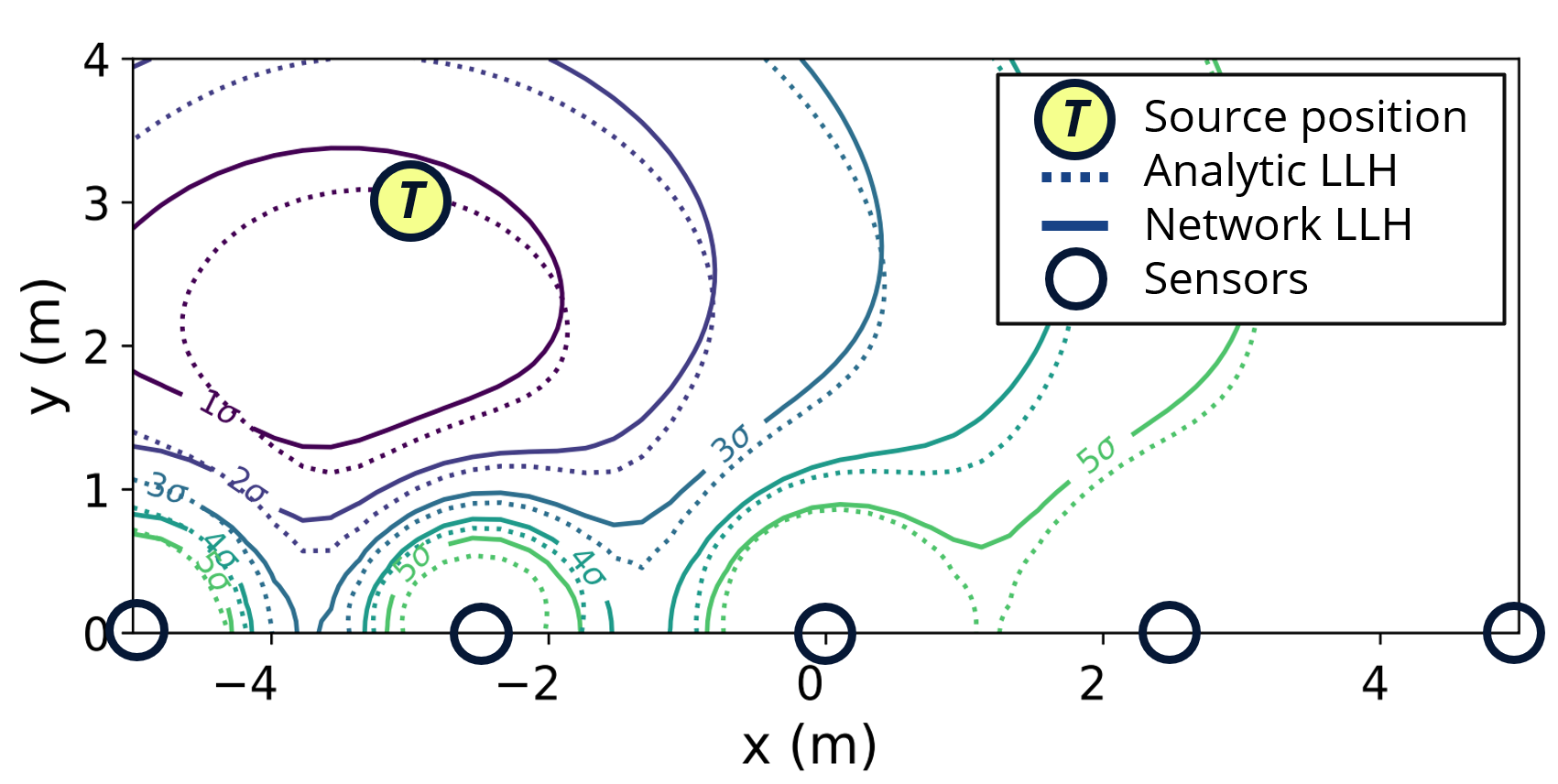 18
Data Geometry and Inference Model
Standard ML paradigm:

Finding a sufficient statistic is difficult; How does one parameterize what describes a dog vs cat?

Solution: Give ML model all data simultaneously to avoid this requirement
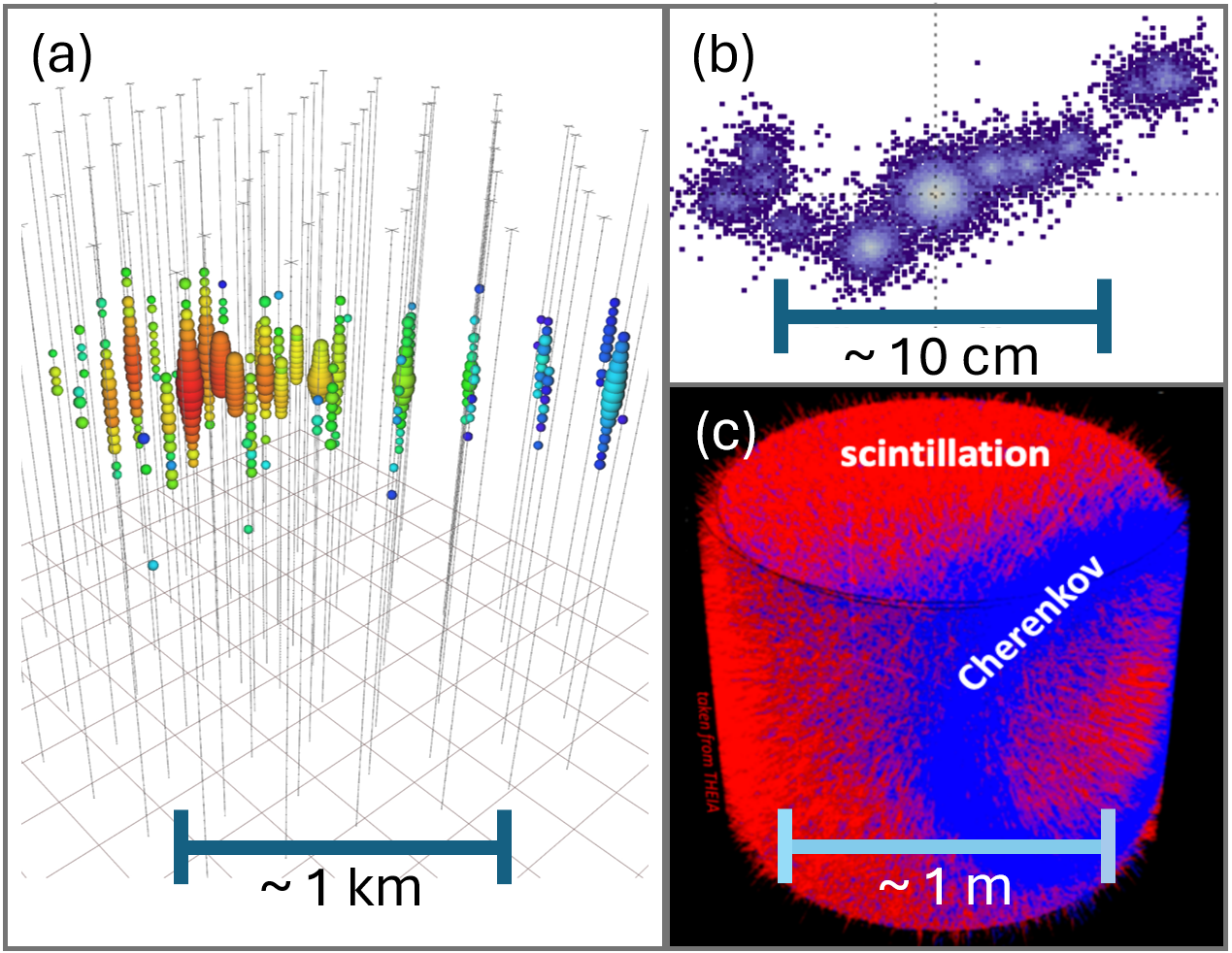 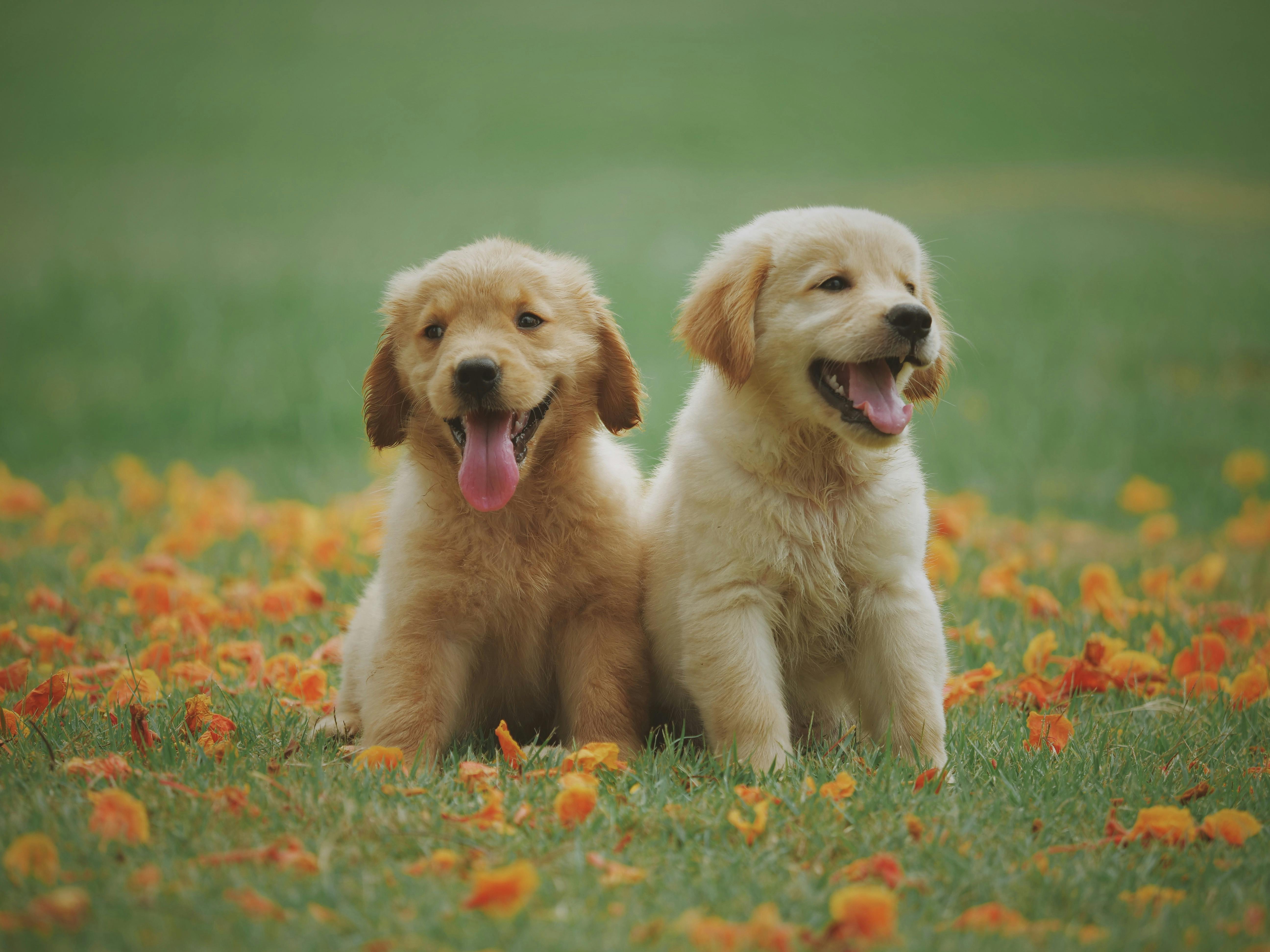 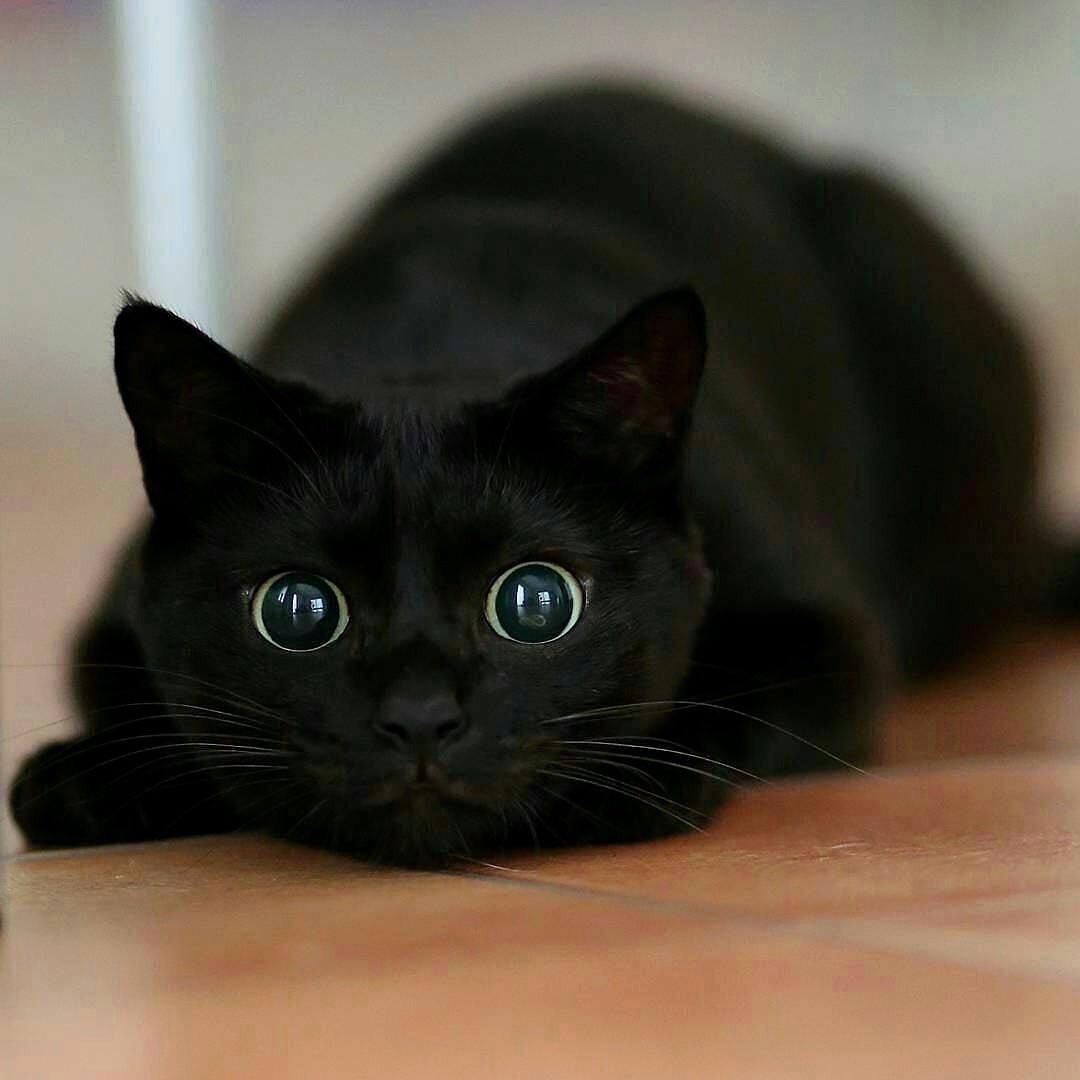 ~20 cm
19
Inference Modelling
Neutrino Physics:

We know how to parameterize our model! The state of our particle as a function of time fully describes our interaction given a ‘fixed’ detector.
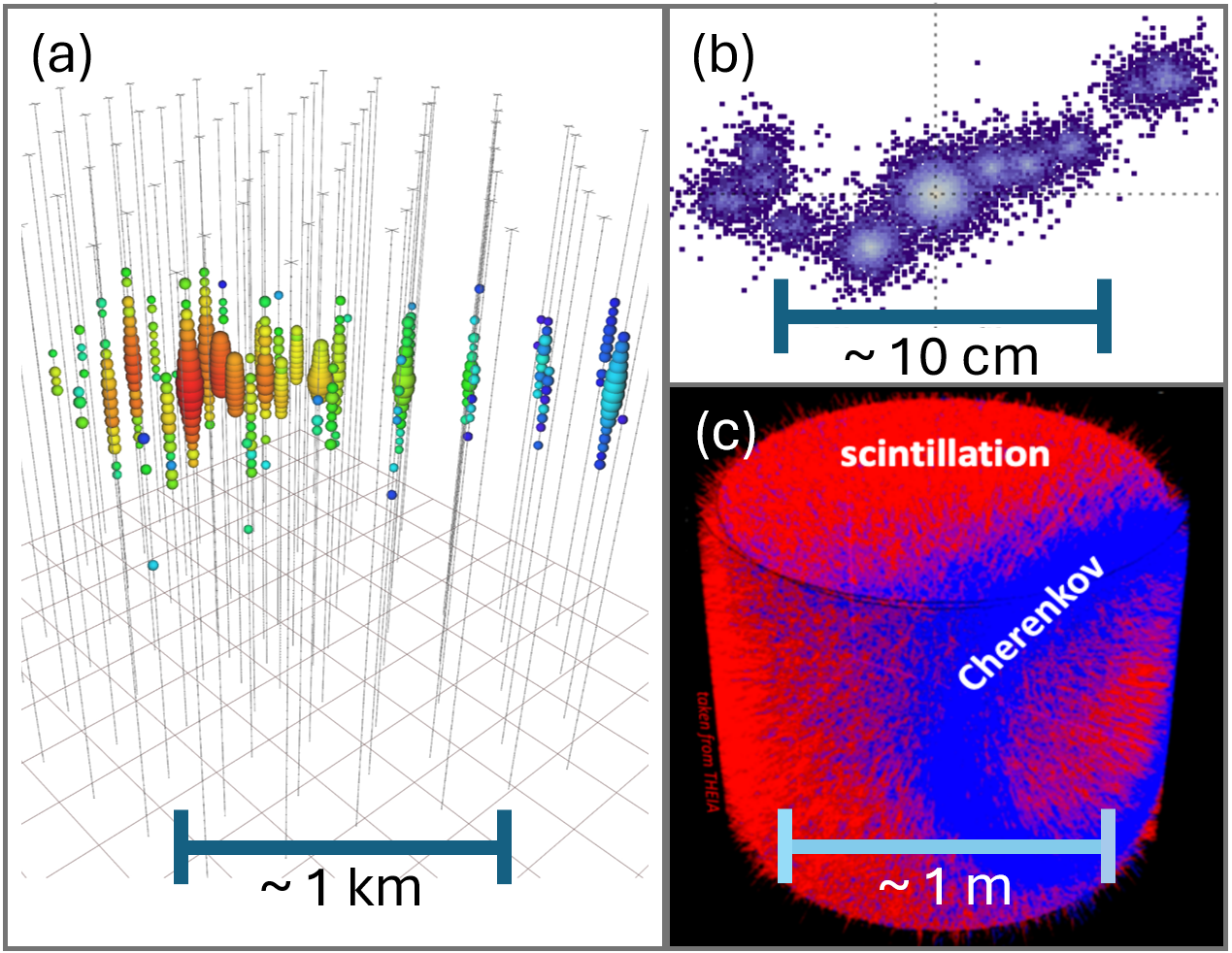 ~20 cm
20
Inference Modelling
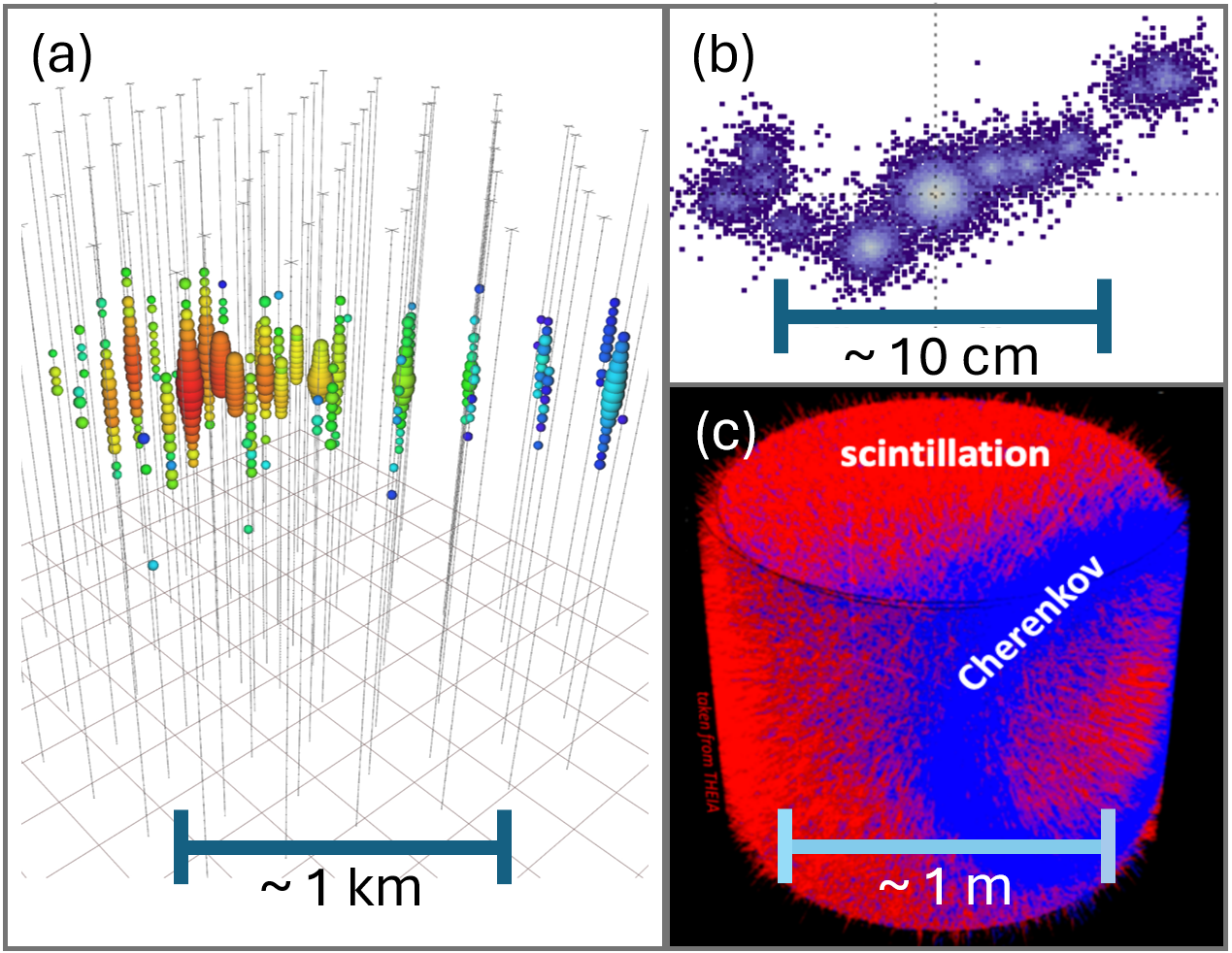 ~20 cm
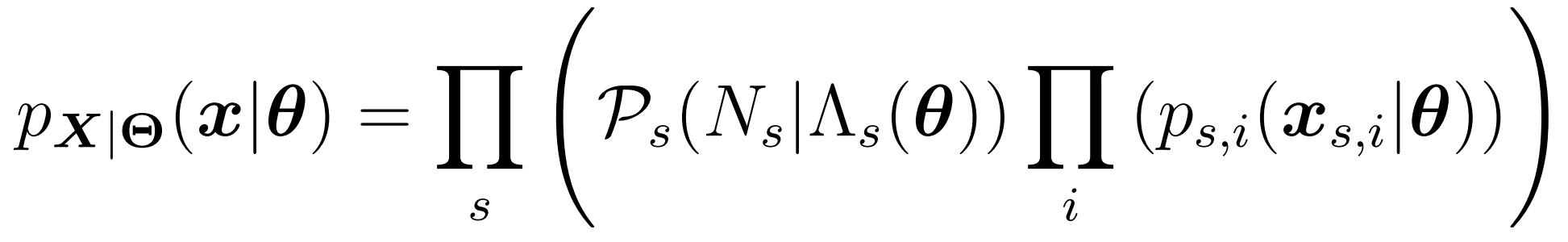 21
Extended Maximum Likelihood (EML)
22
HITMAN: Event Reconstruction Software
Highly-parallelizable Inference Technique for Monitoring Anti-Neutrinos
(Based on work originally performed for WATCHMAN collaboration)

Software implementation of NRE + EML for inference
Avoids “hand-tuning” of algorithms

Detailed methodology by Eller, et al. [1]

Ethos:  “If you can simulate it, we can reconstruct it”
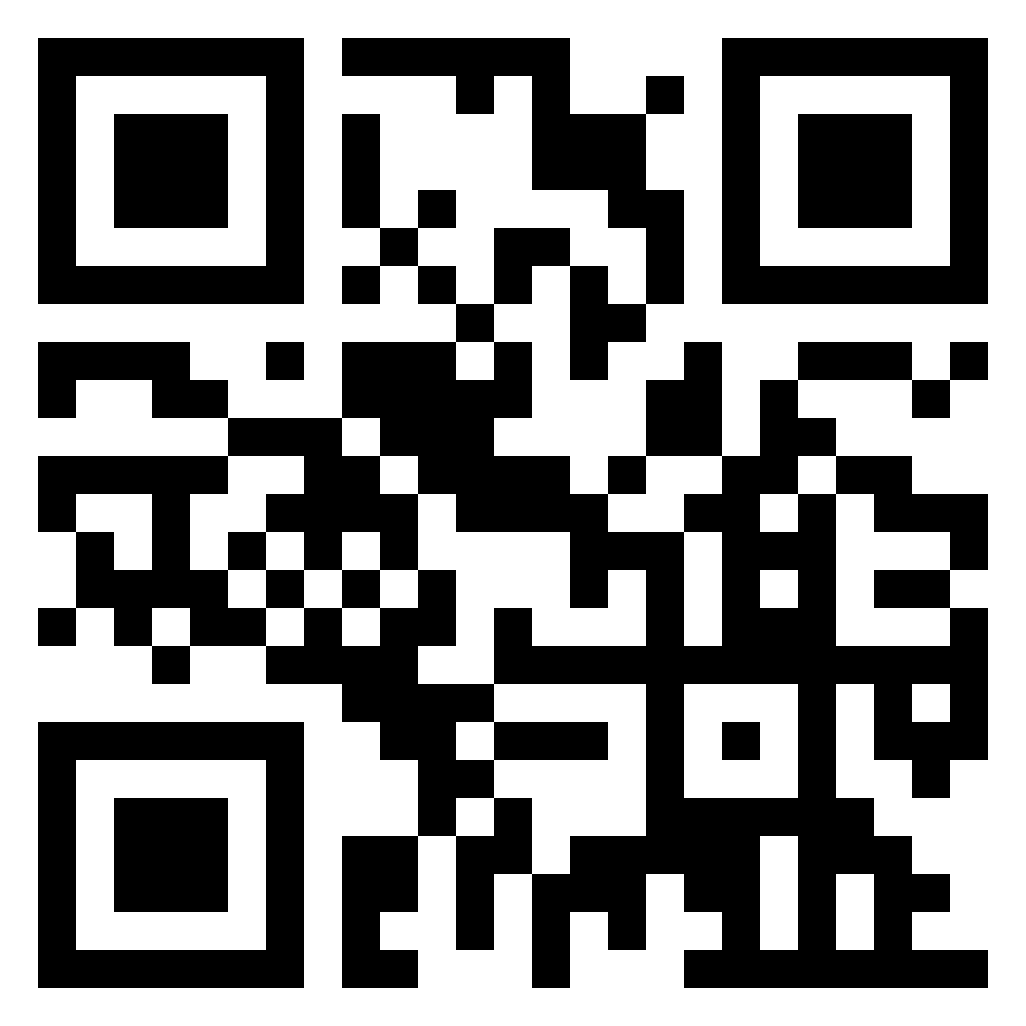 [1] 10.1016/j.nima.2023.168011
23
Outline
1. ML & Event Reconstruction

2. LiquidO & CLOUD

3. ML Technique

4. Applications
24
Event reconstruction in CLOUD
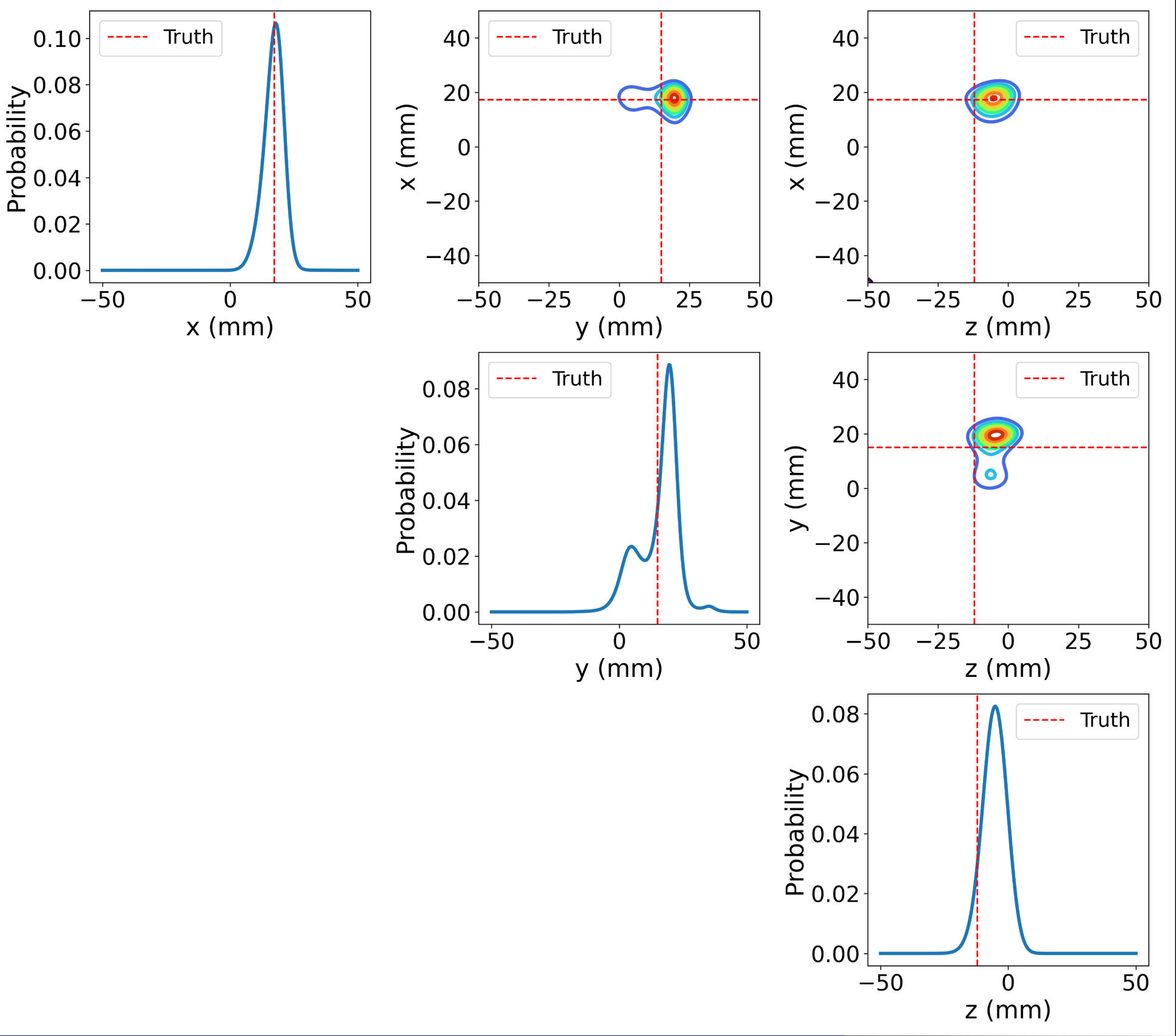 HITMAN
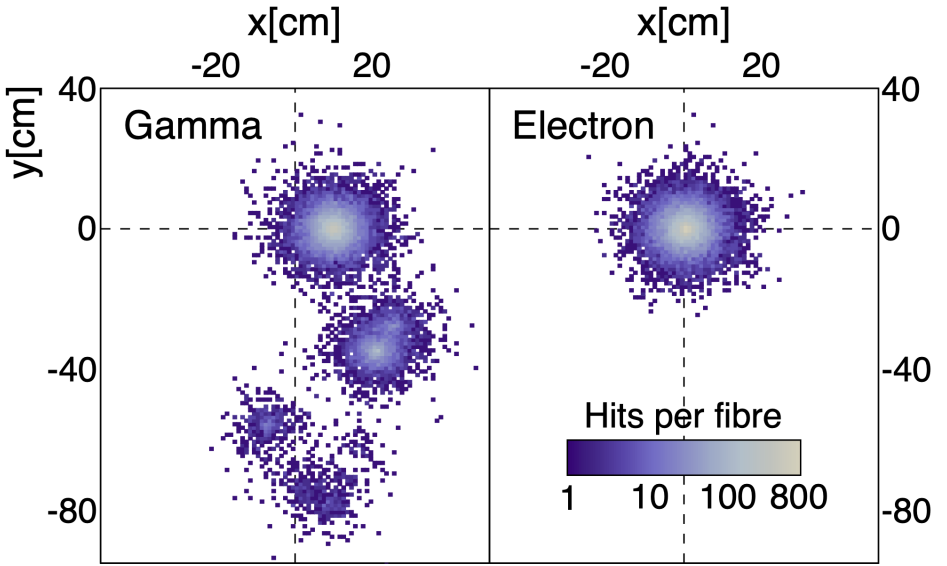 25
Quantifying Detector Performance
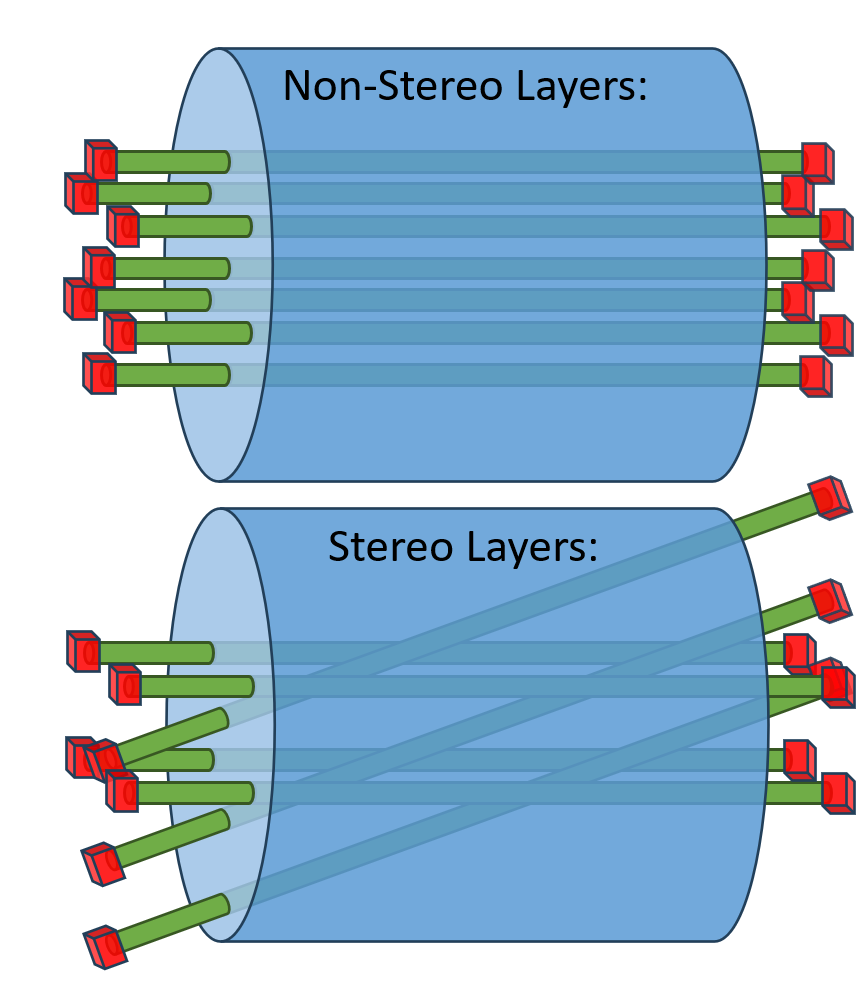 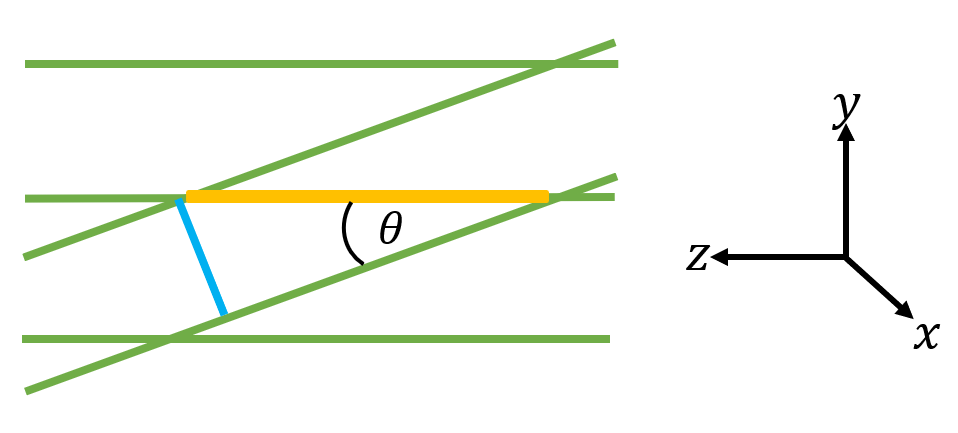 26
Reconstruction Results
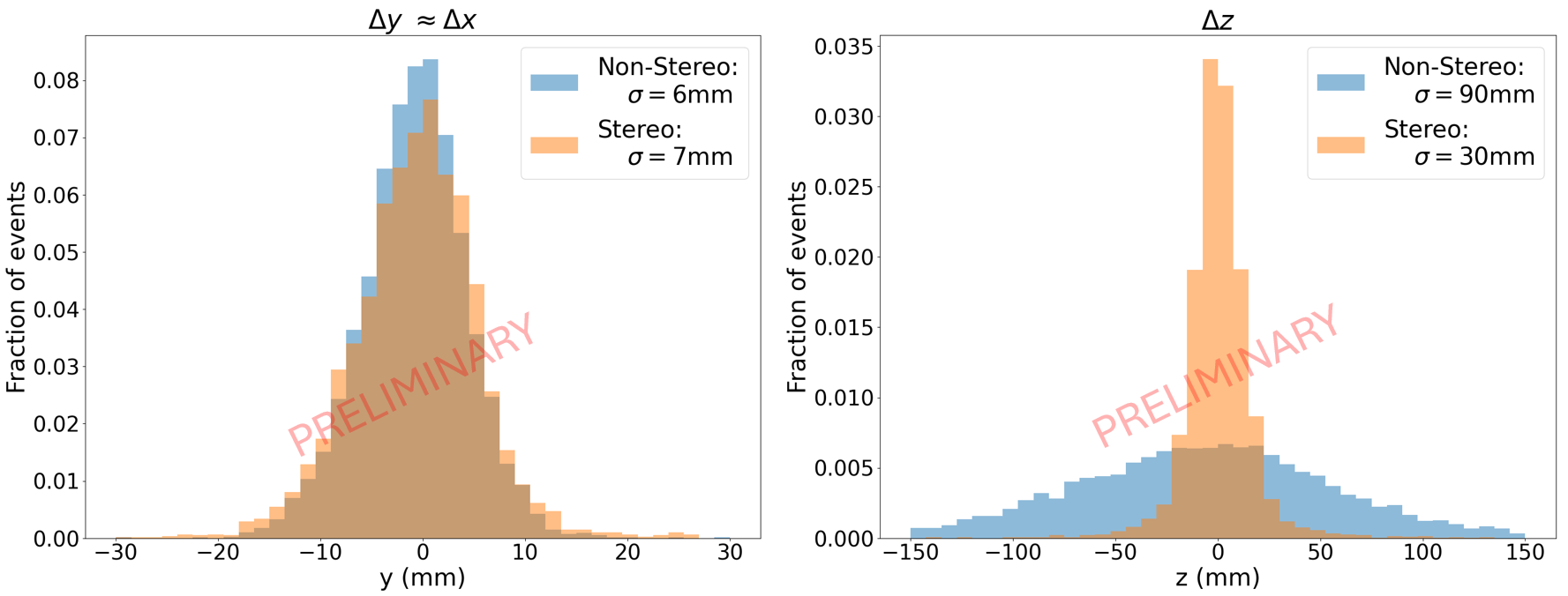 27
Additional Applications: Eos
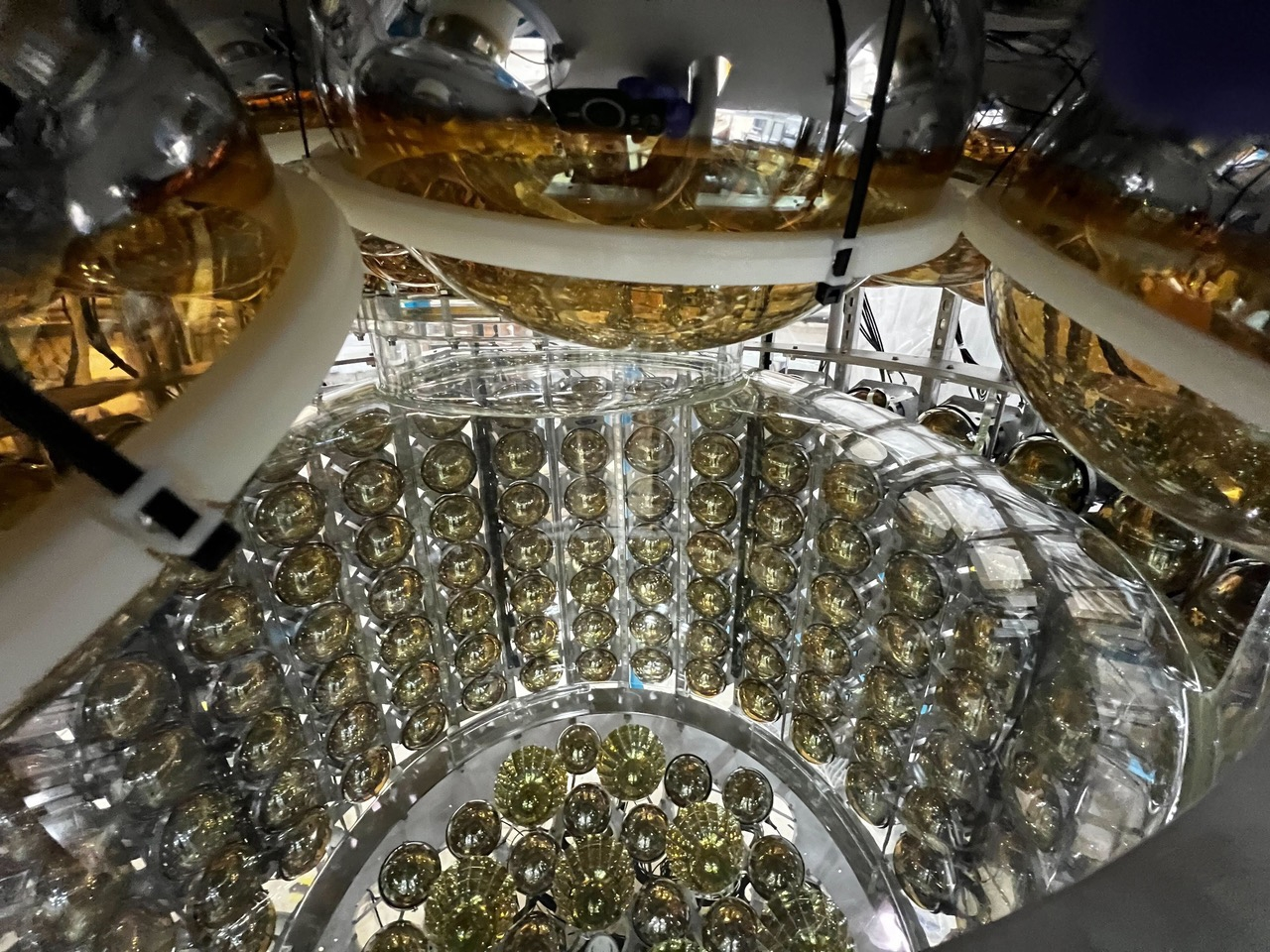 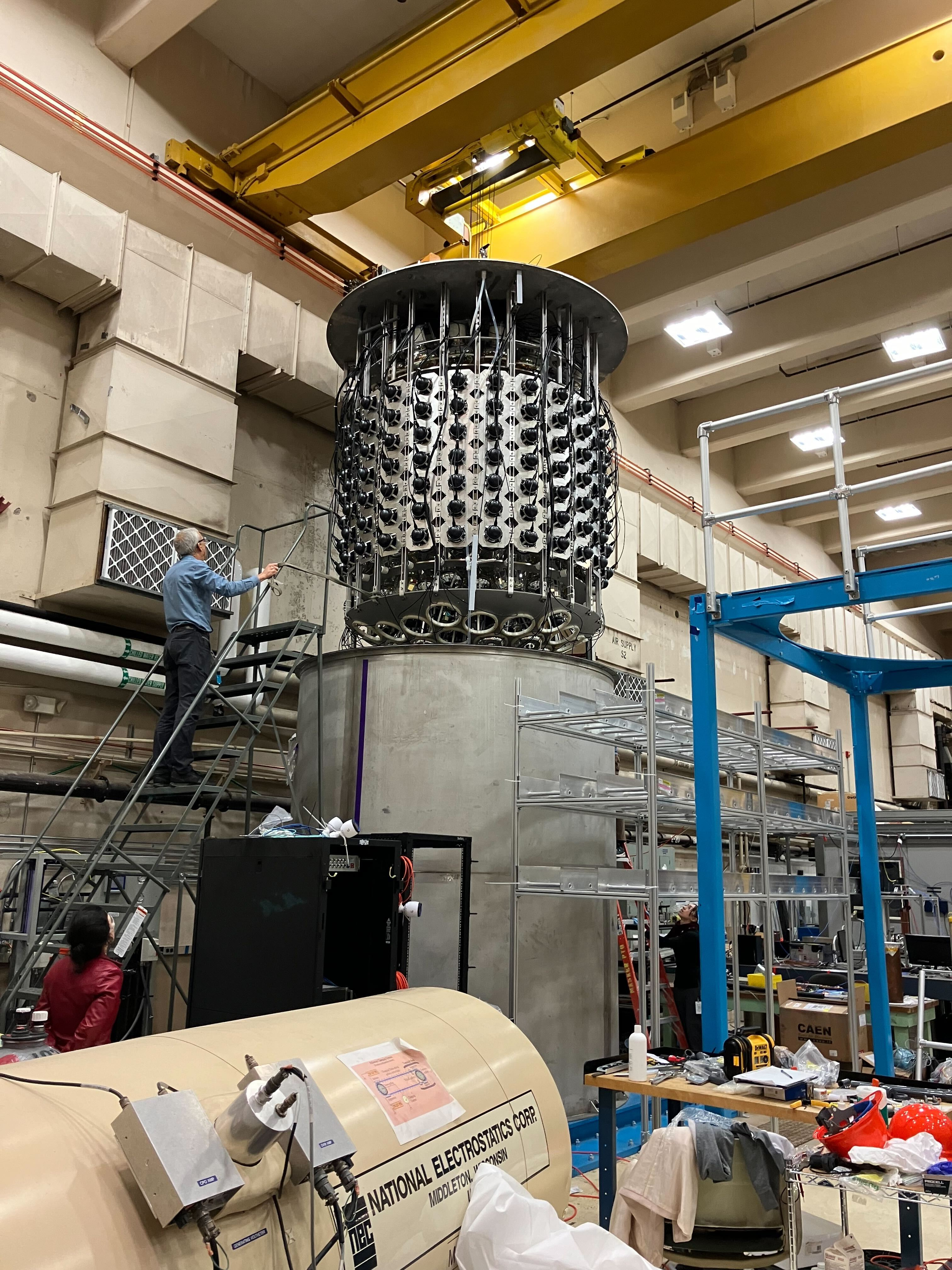 Hybrid Water Cherenkov & Scintillation detector
See NPML2023 Talk

First light recently seen, reconstructions on real data underway
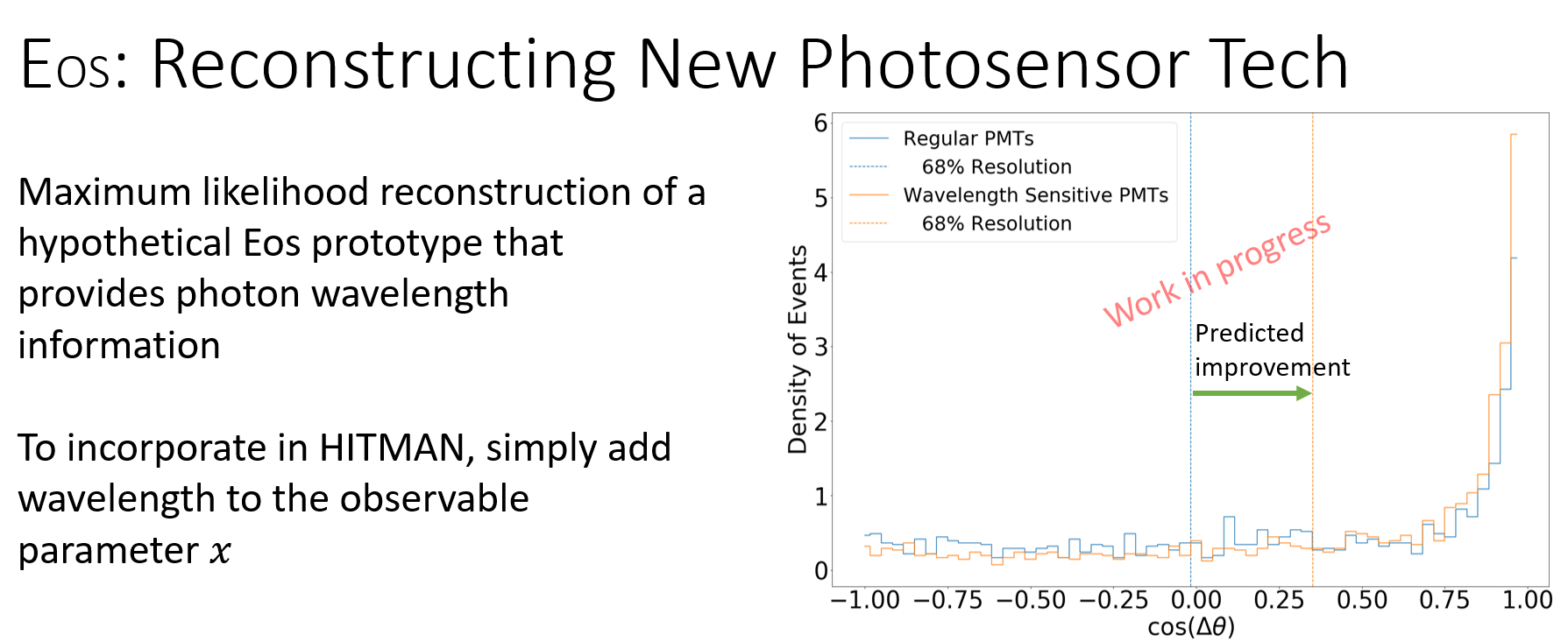 28
Network Validation & Event Generation
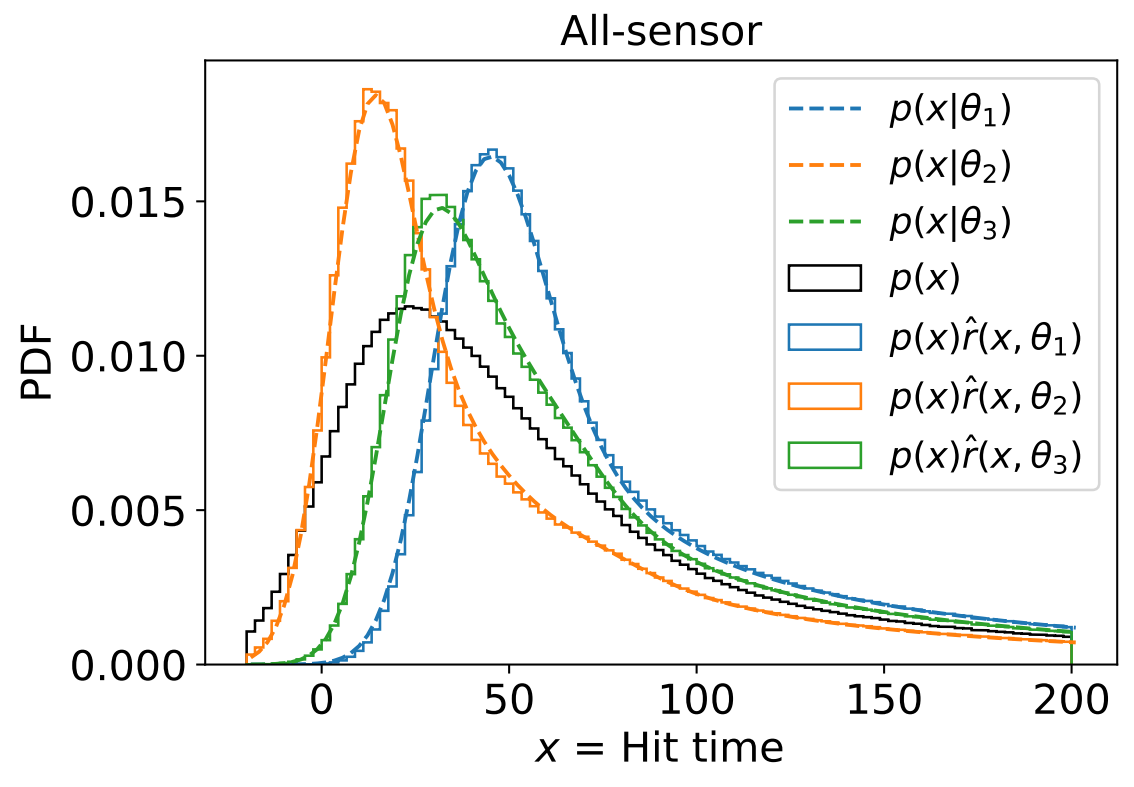 29
Future Work
Implement full track reconstruction:



Incorporate particle Identification



Compare network performance with alternative reconstruction methods
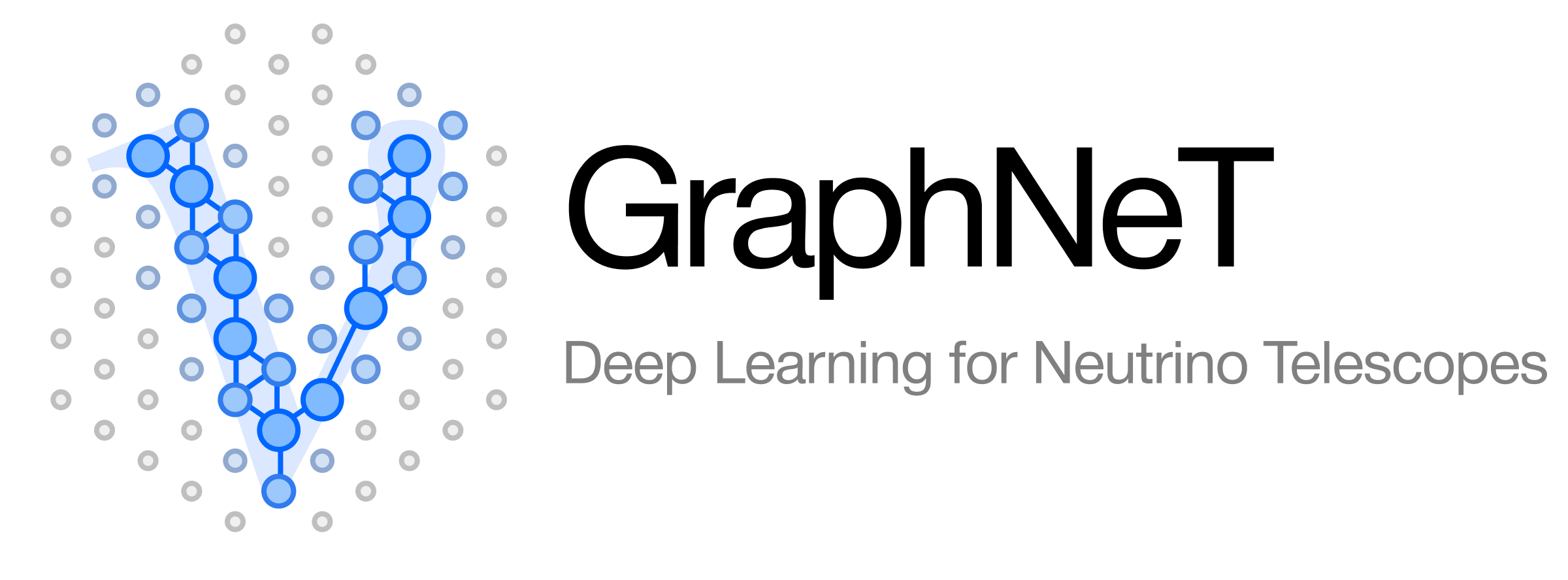 30
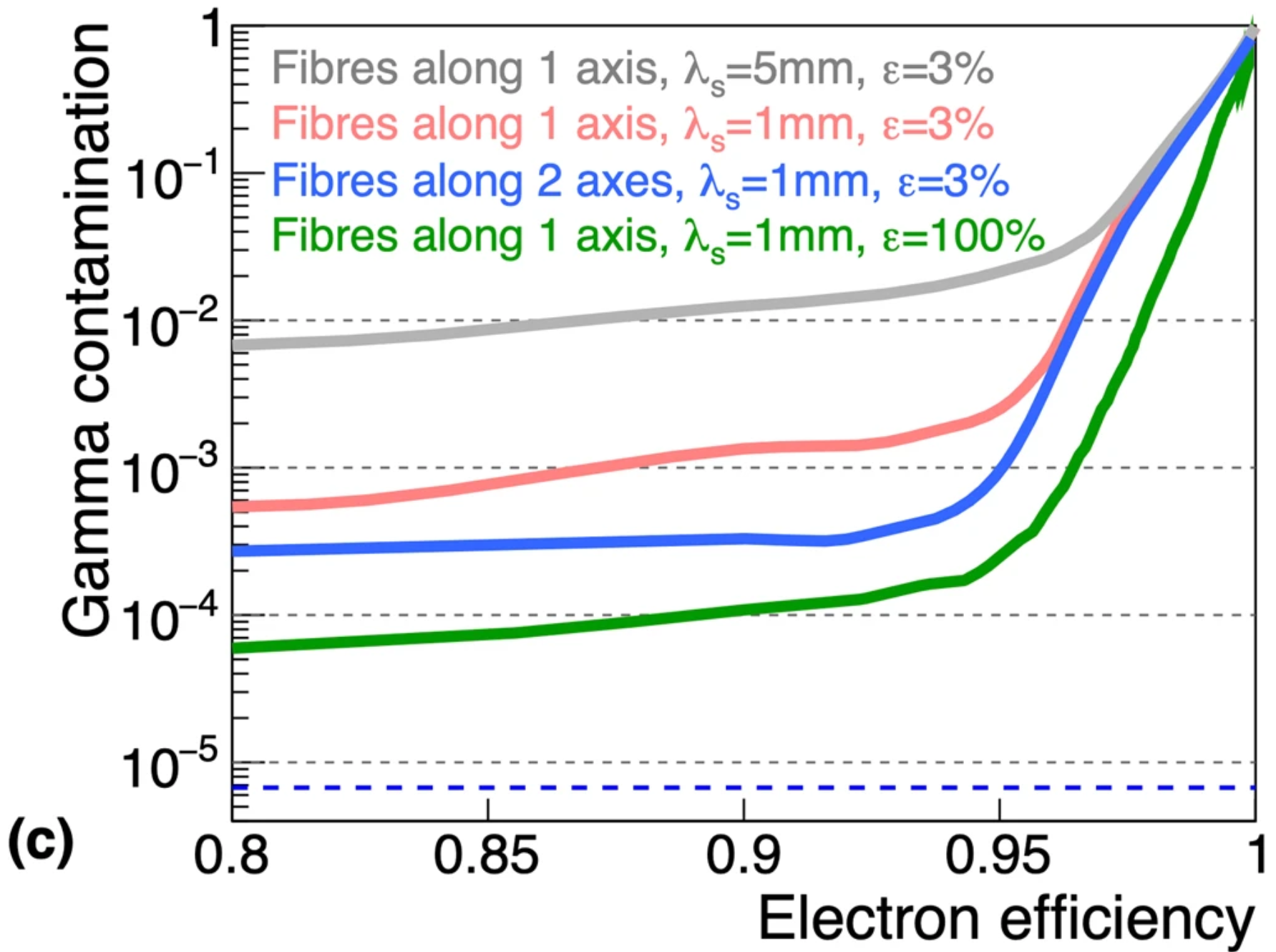 Backup Slides
31
Neural Ratio Estimator; Theory
See Likelihood-free MCMC with Amortized Approximate Ratio Estimators (arxiv.org)  for more information
32
Extended Maximum Likelihood (EML)
Typical detector response can vary over many orders of magnitude
Complicated network structures and large datasets required to ‘learn’ how to appropriately reduce input

Solution: decompose likelihood into a constant length terms encoding  (EML)

With access to full likelihood from the neural ratio estimator, we can decompose the detector response into independent components
33
Extended Maximum Likelihood
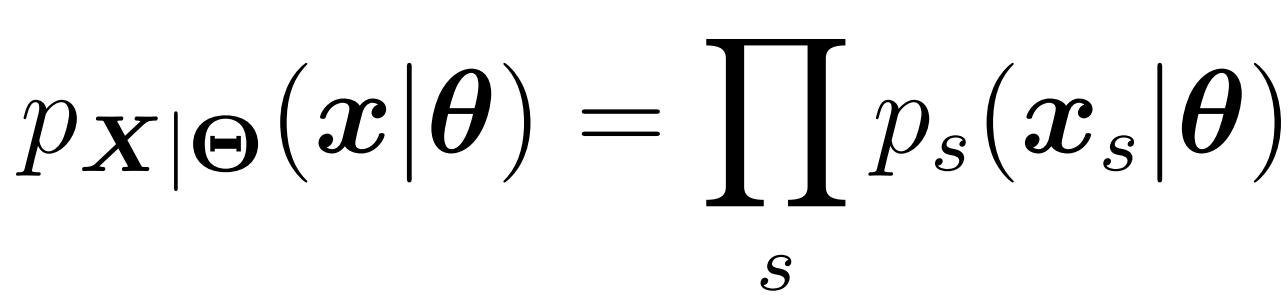 ~
Likelihood per infinitesimal sensor
Full Detector
34
Extended Maximum Likelihood
To account for finite size photosensors, integrate over area generating an additional Poisson-like term
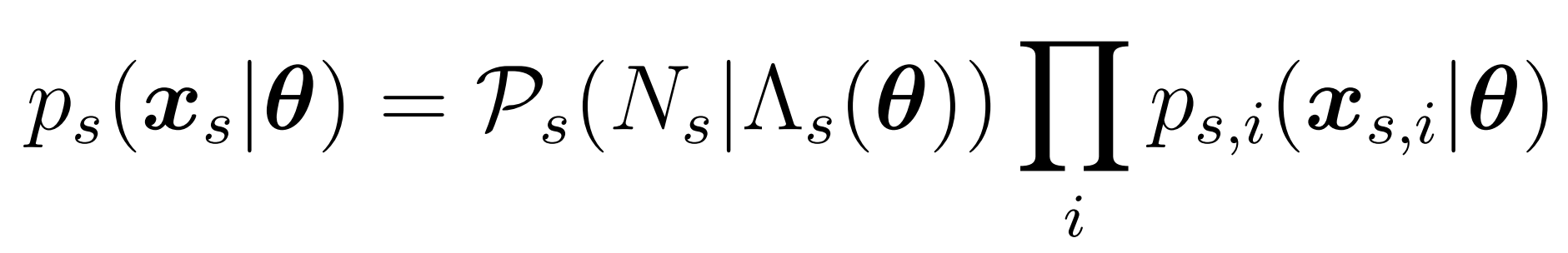 Finite Sensor Likelihood
Likelihood per photon
Poisson-Like term
35
Extended Maximum Likelihood
Combine finite size sensors likelihoods by multiplying them together
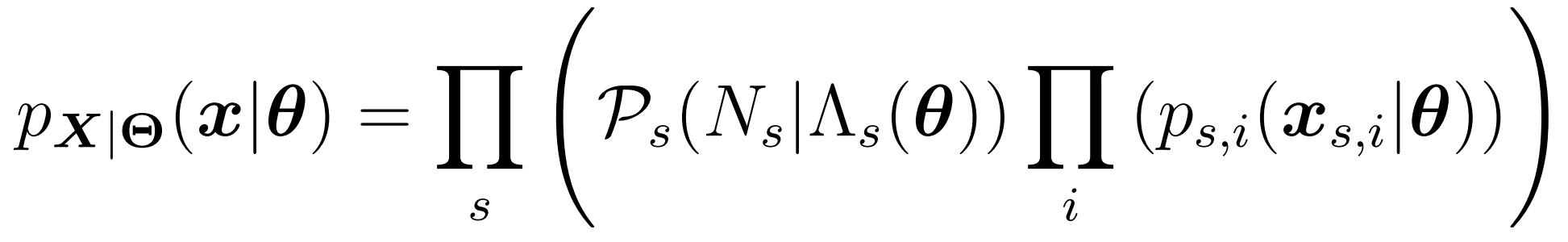 Full Likelihood
Finite Sensor Likelihood
36
The Extended Maximum Likelihood
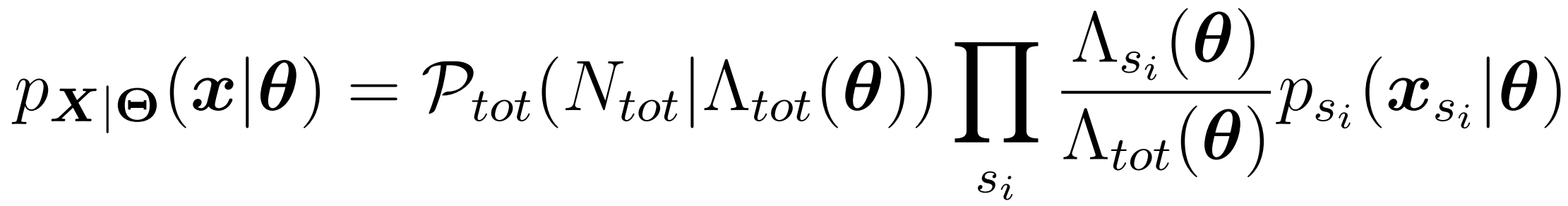 Information per photon (Hitnet)
Multi-sensor Info
(Chargenet)
Full Likelihood
37